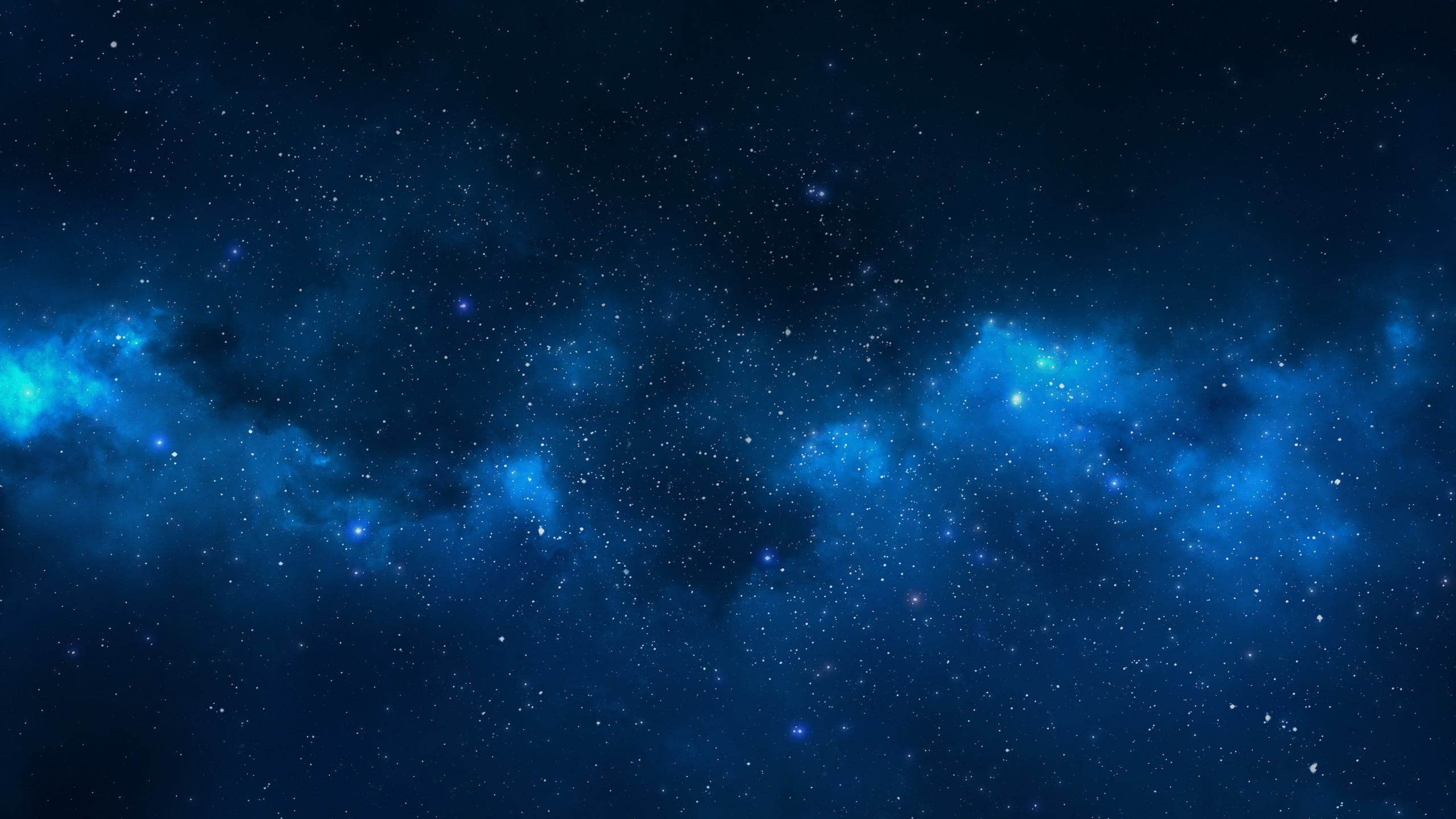 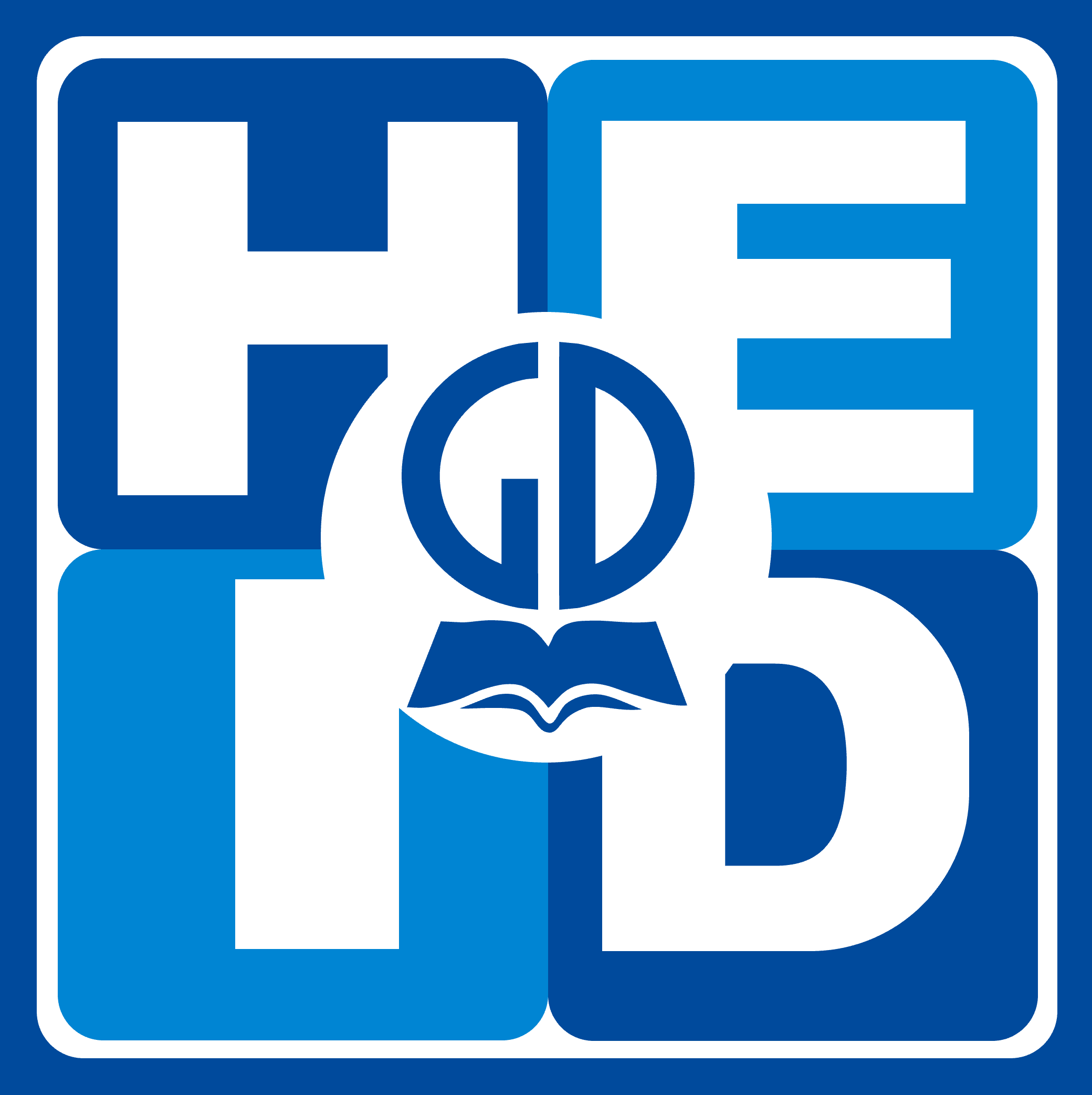 Chào mừng các em đến với
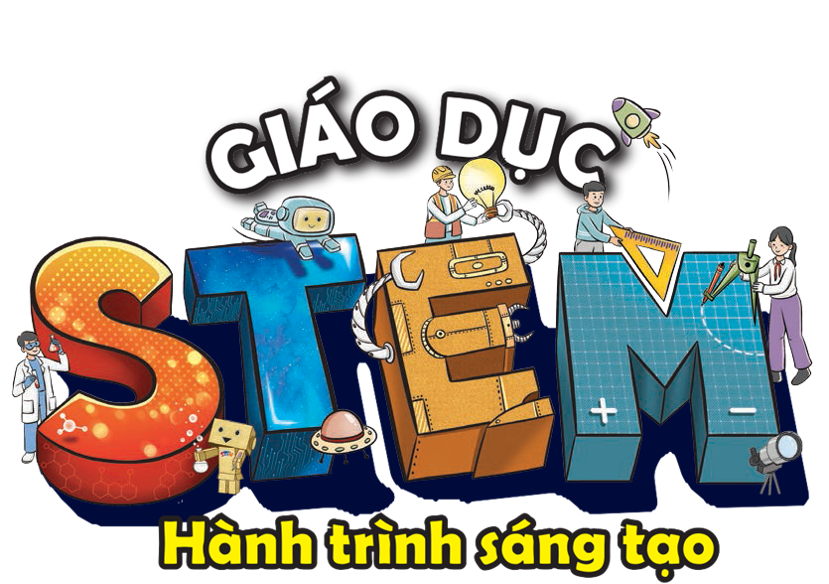 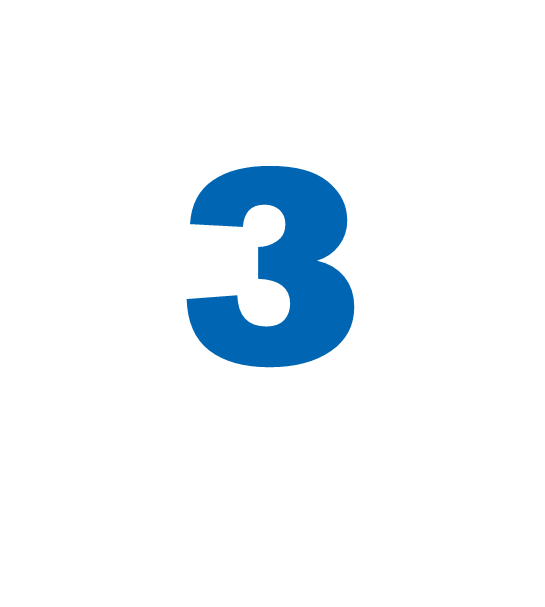 5
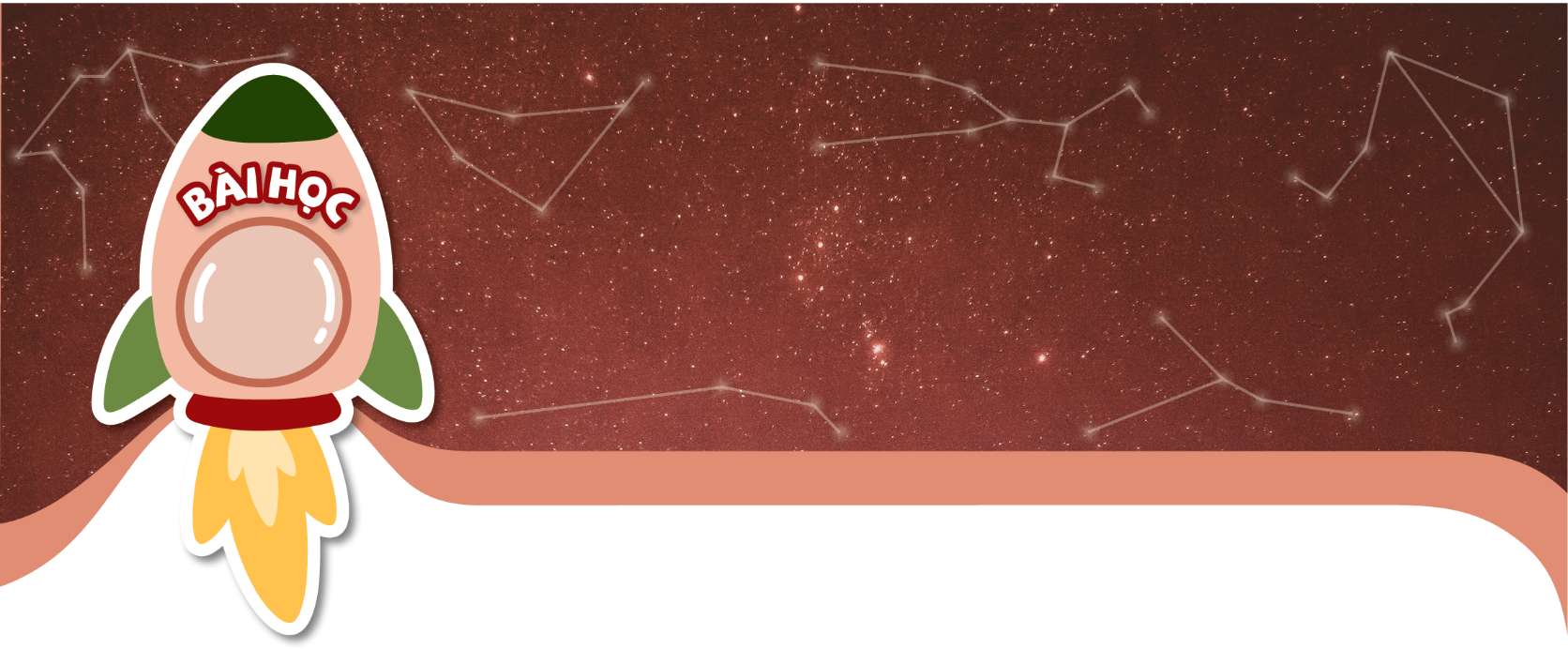 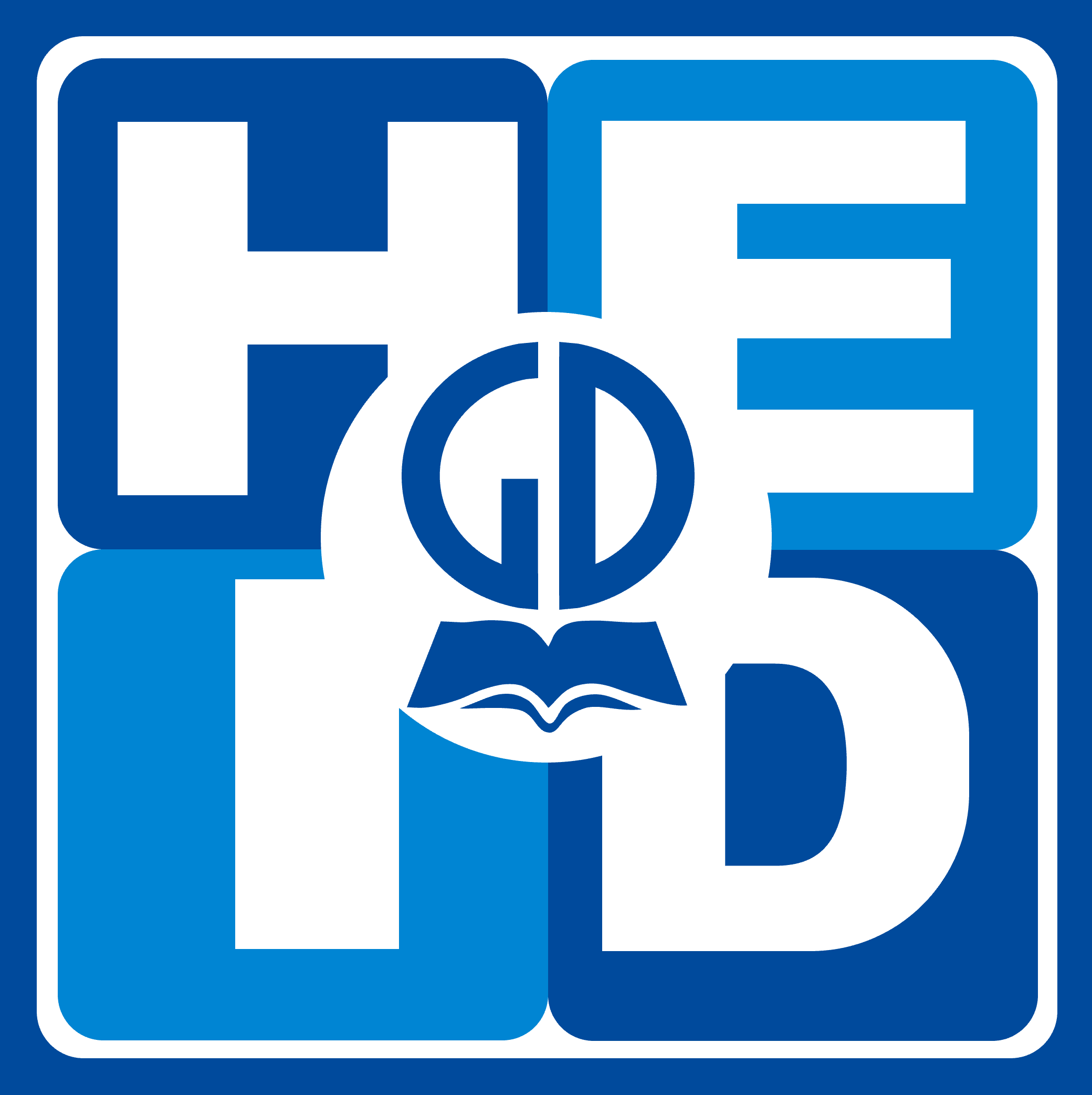 Xe buồm
5
5
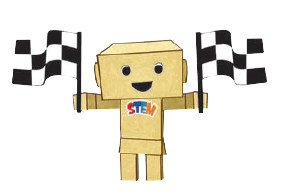 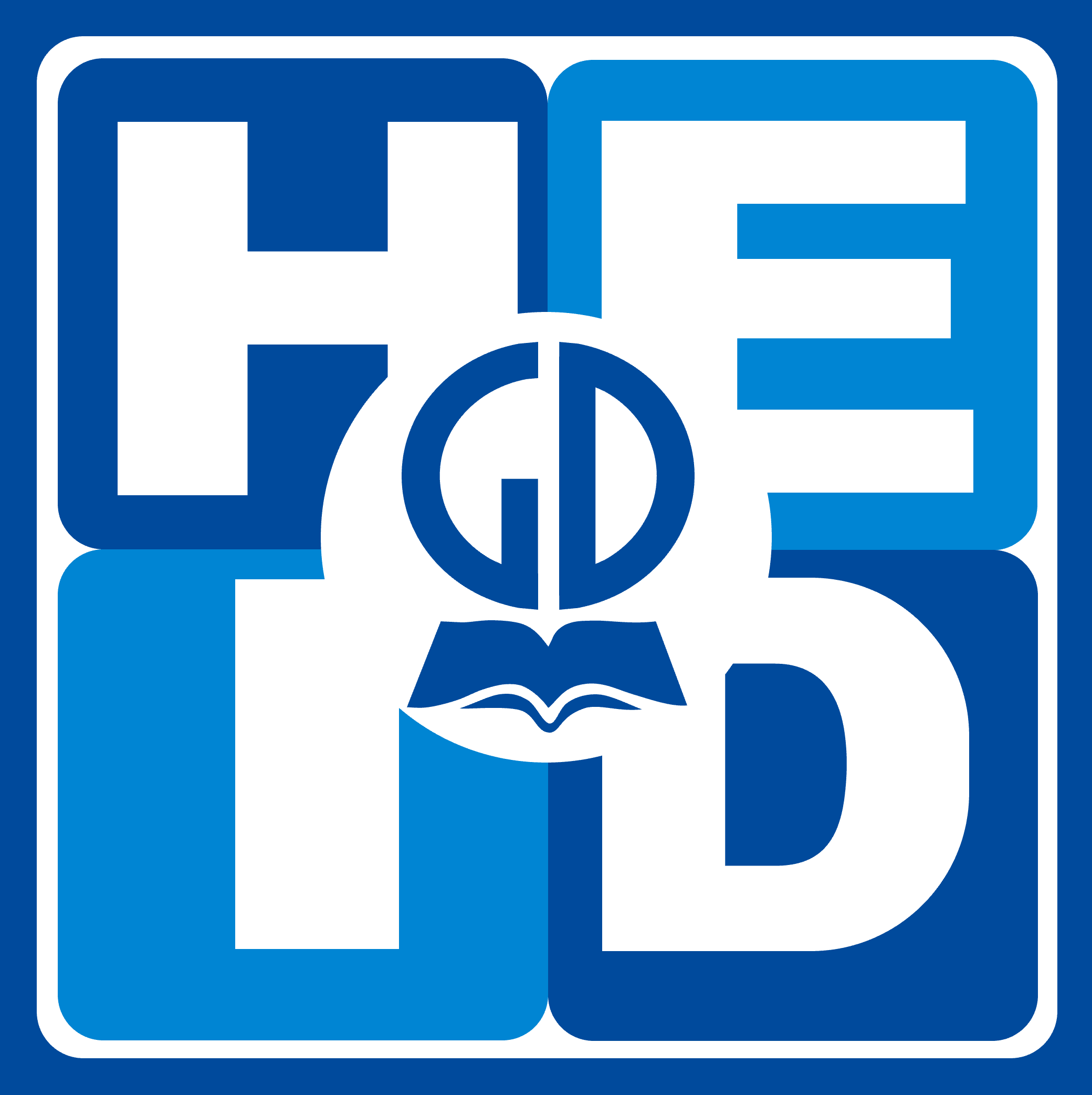 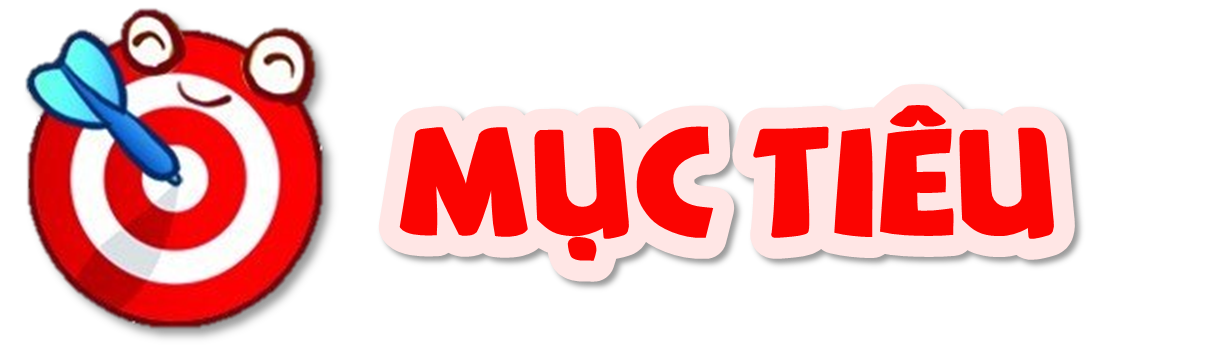 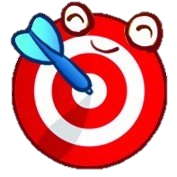 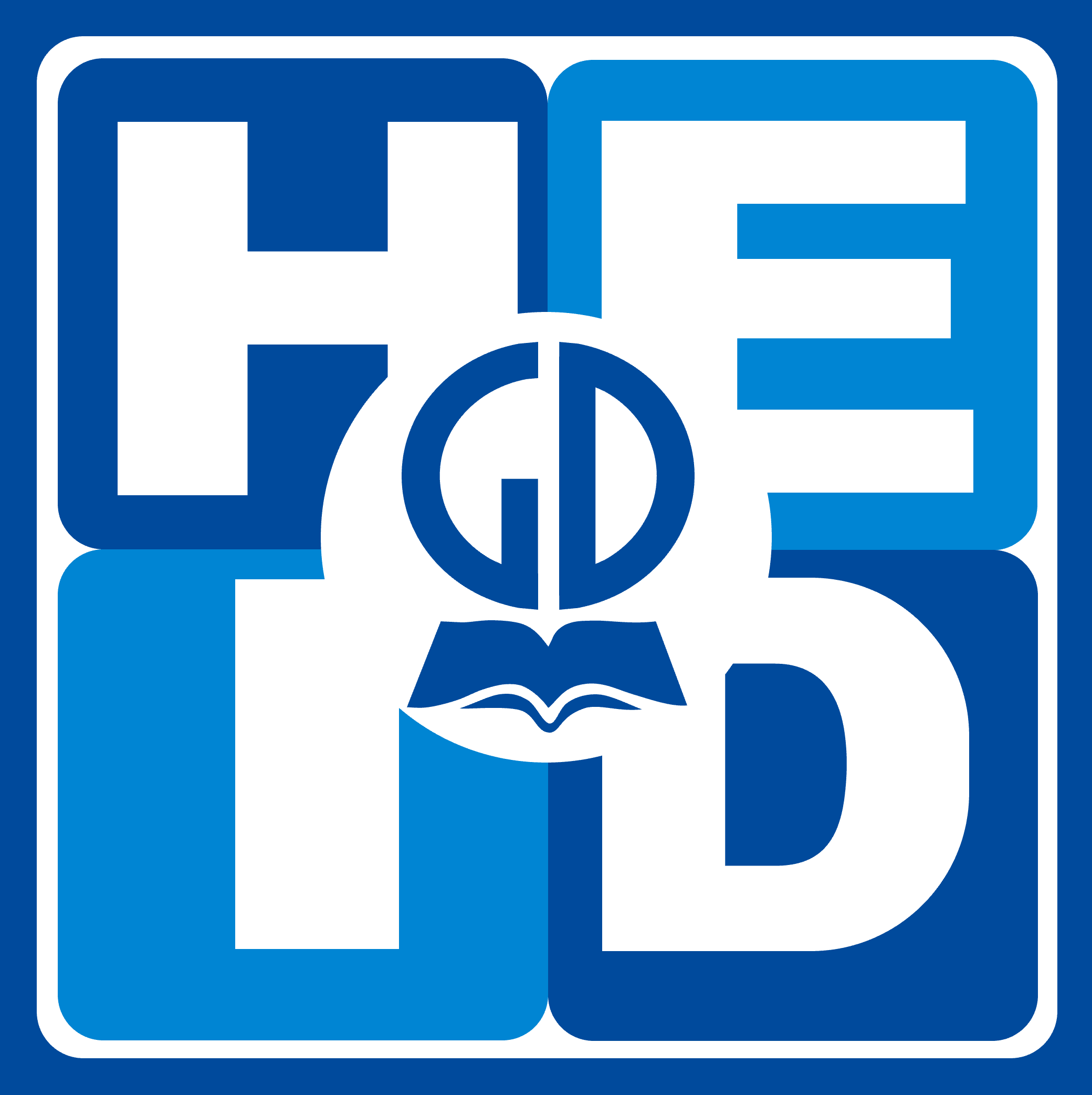 MỤC TIÊU
MỤC TIÊU
Sau bài học này, em sẽ:
Kể được tên các phương tiện, máy móc và hoạt động của con người sử dụng năng lượng gió.
Trình bày được cách thức con người khai thác, sử dụng năng lượng gió.
Thực hiện được thí nghiệm về tác động của gió lên cánh buồm làm từ các vật liệu khác nhau và có hình dạng khác nhau.
Thiết kế và làm được xe buồm đồ chơi từ các vật liệu cho trước.
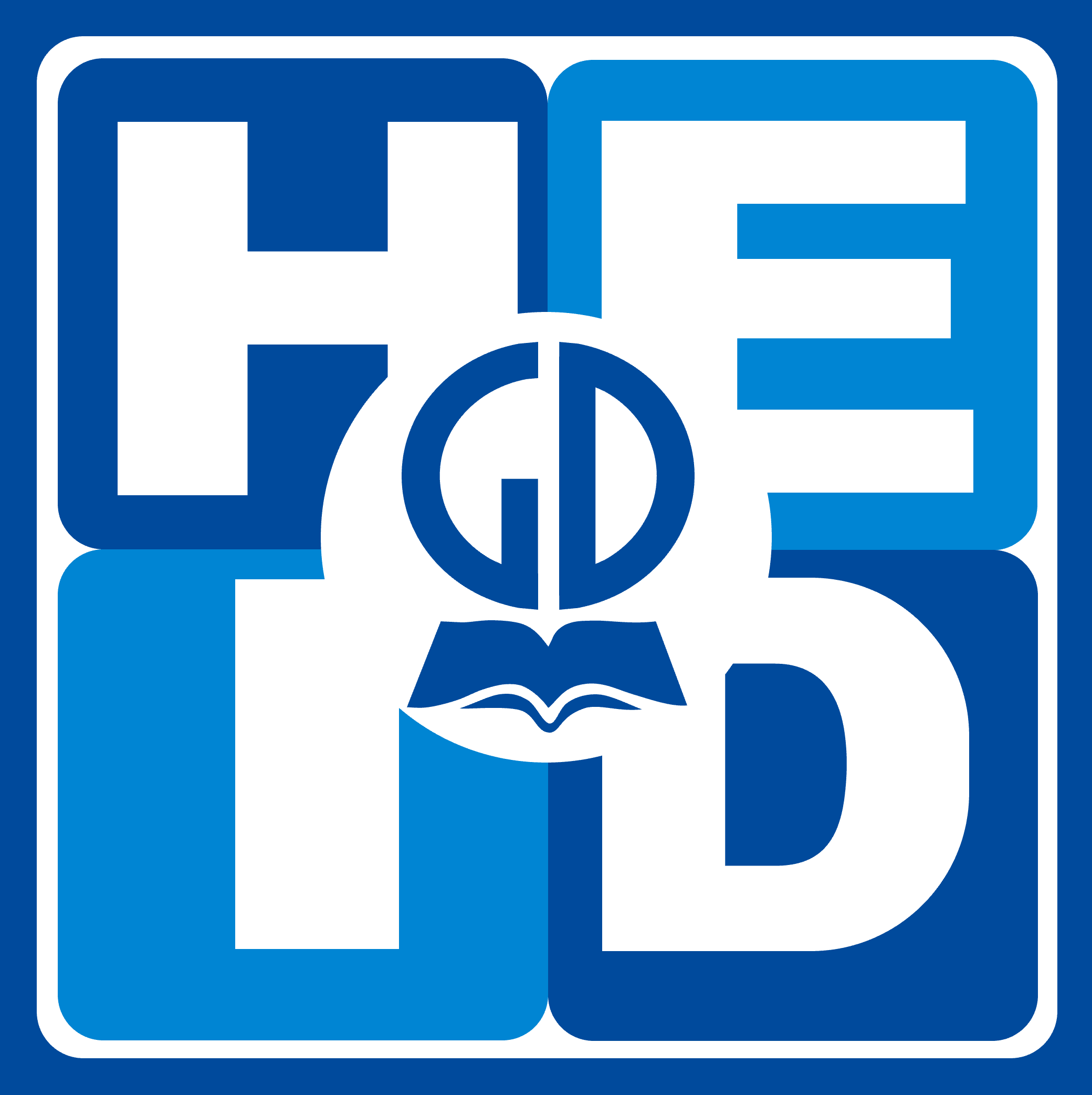 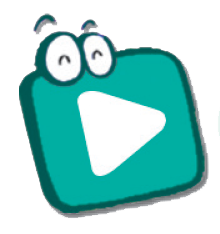 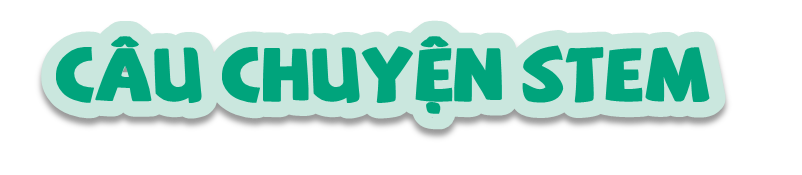 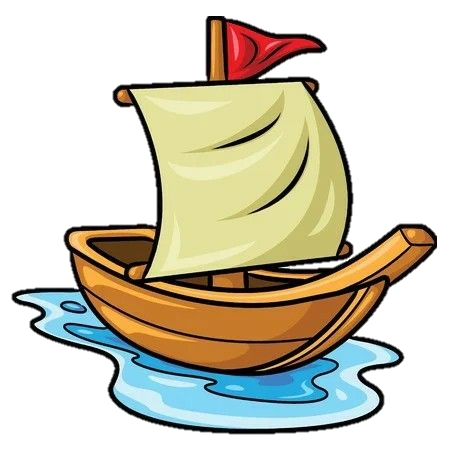 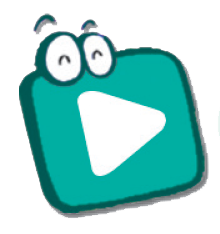 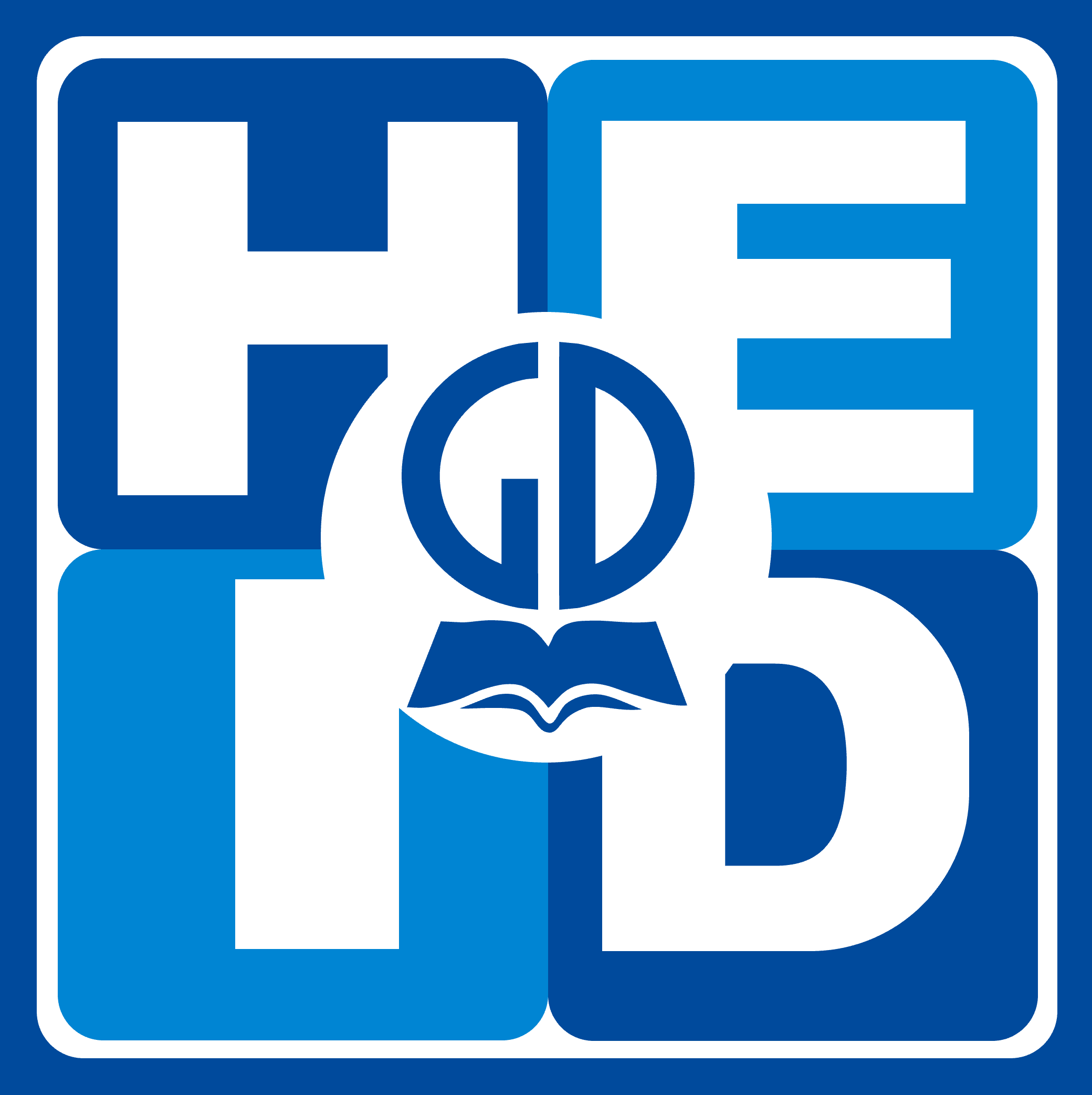 Câu chuyện STEM
Câu chuyện STEM
Các em hãy đọc
CÂU CHUYỆN STEMở trang 31.
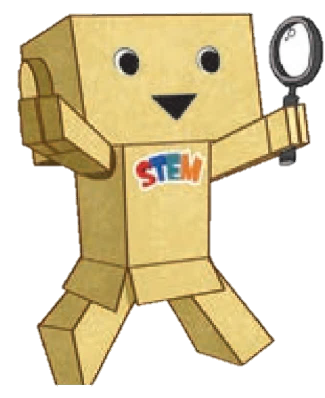 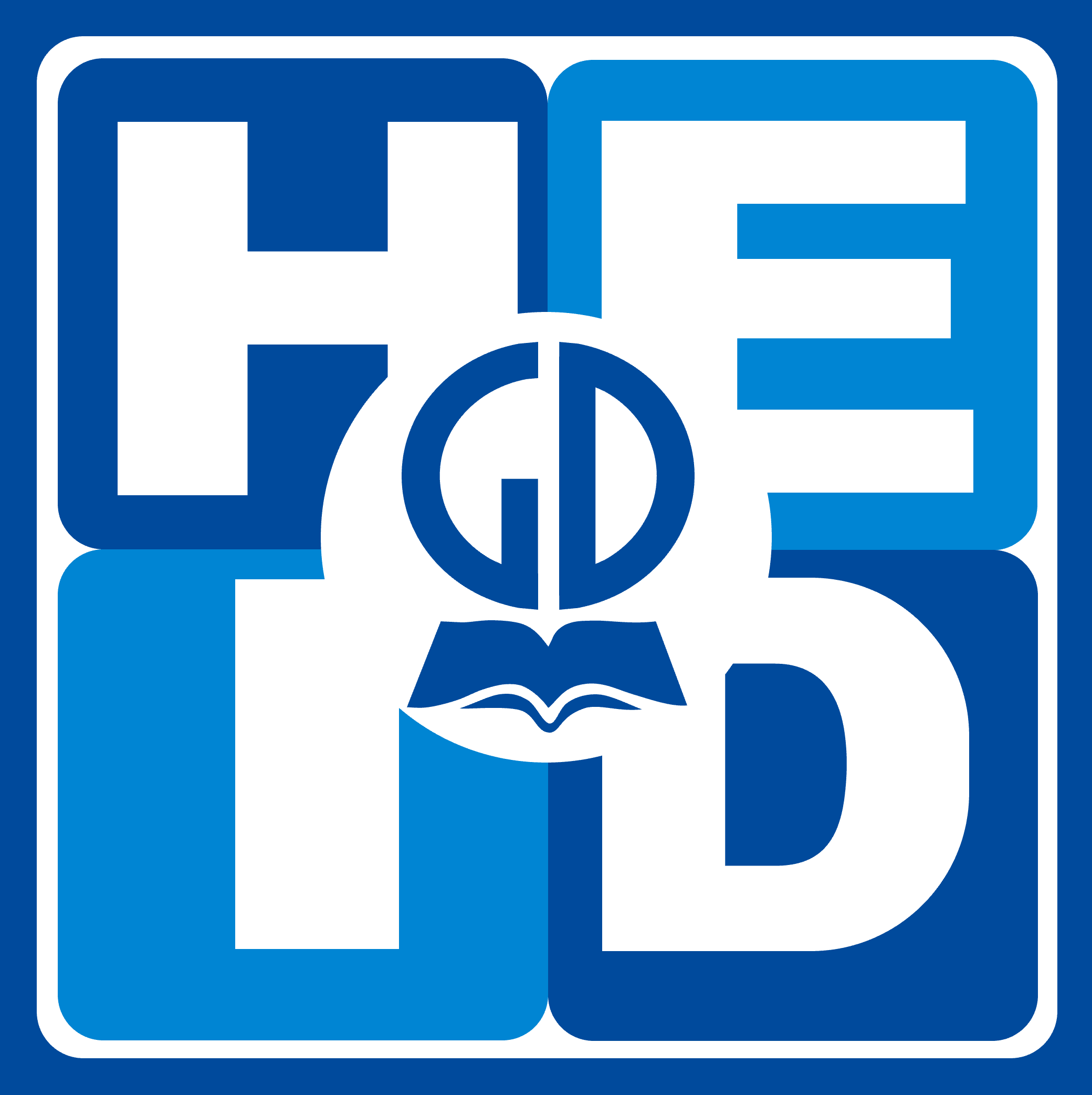 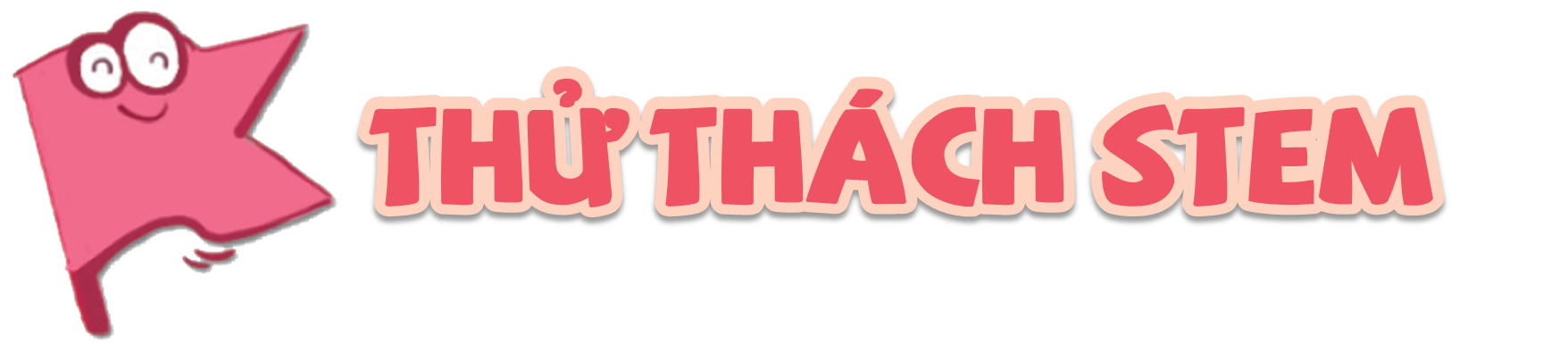 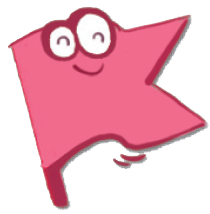 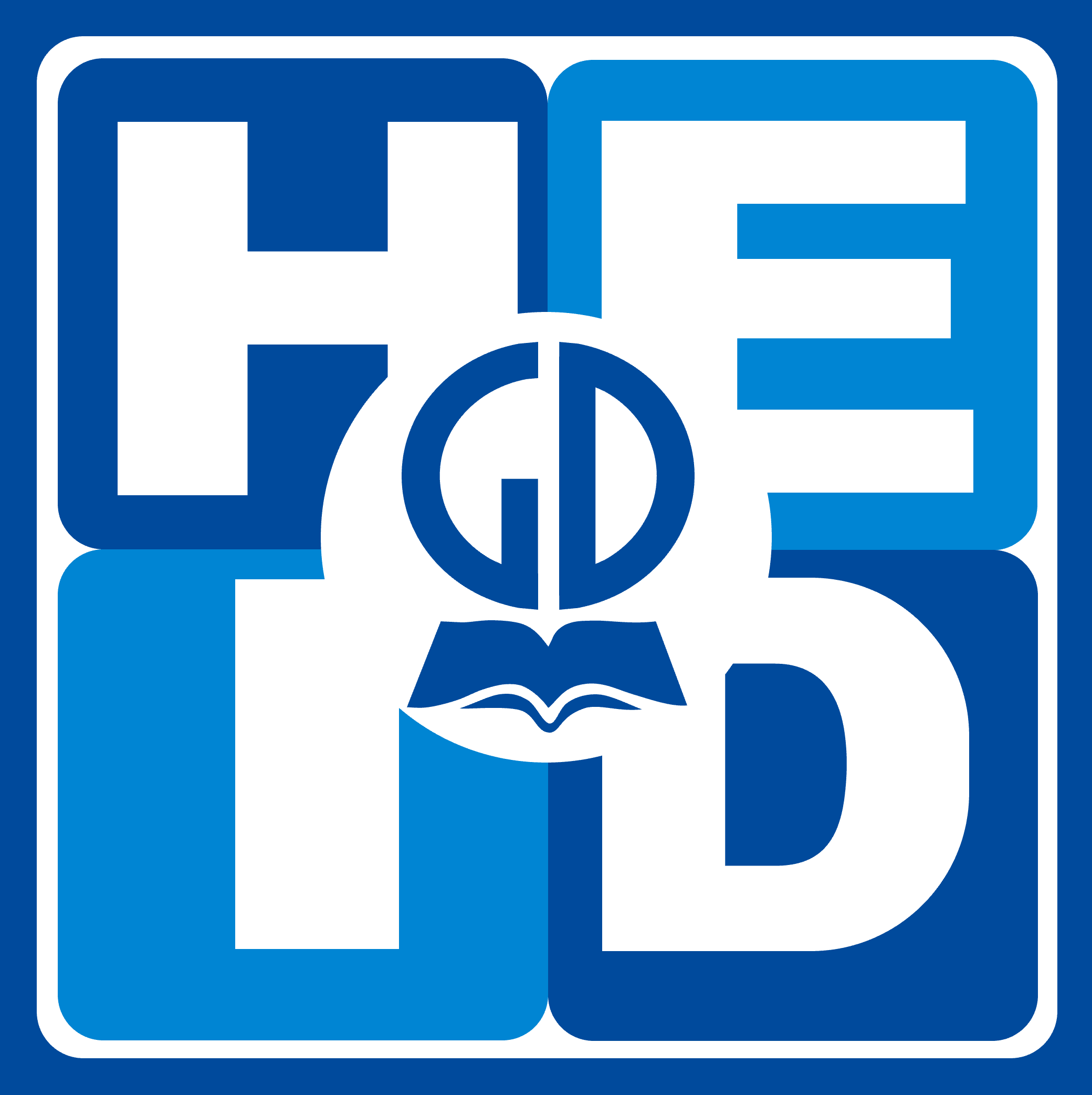 Thử thách STEM
Thử thách STEm
Các em hãy đọc
THỬ THÁCH STEM
ở trang 32.
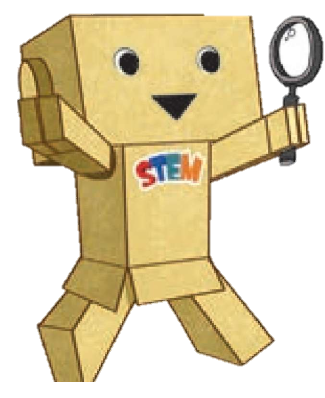 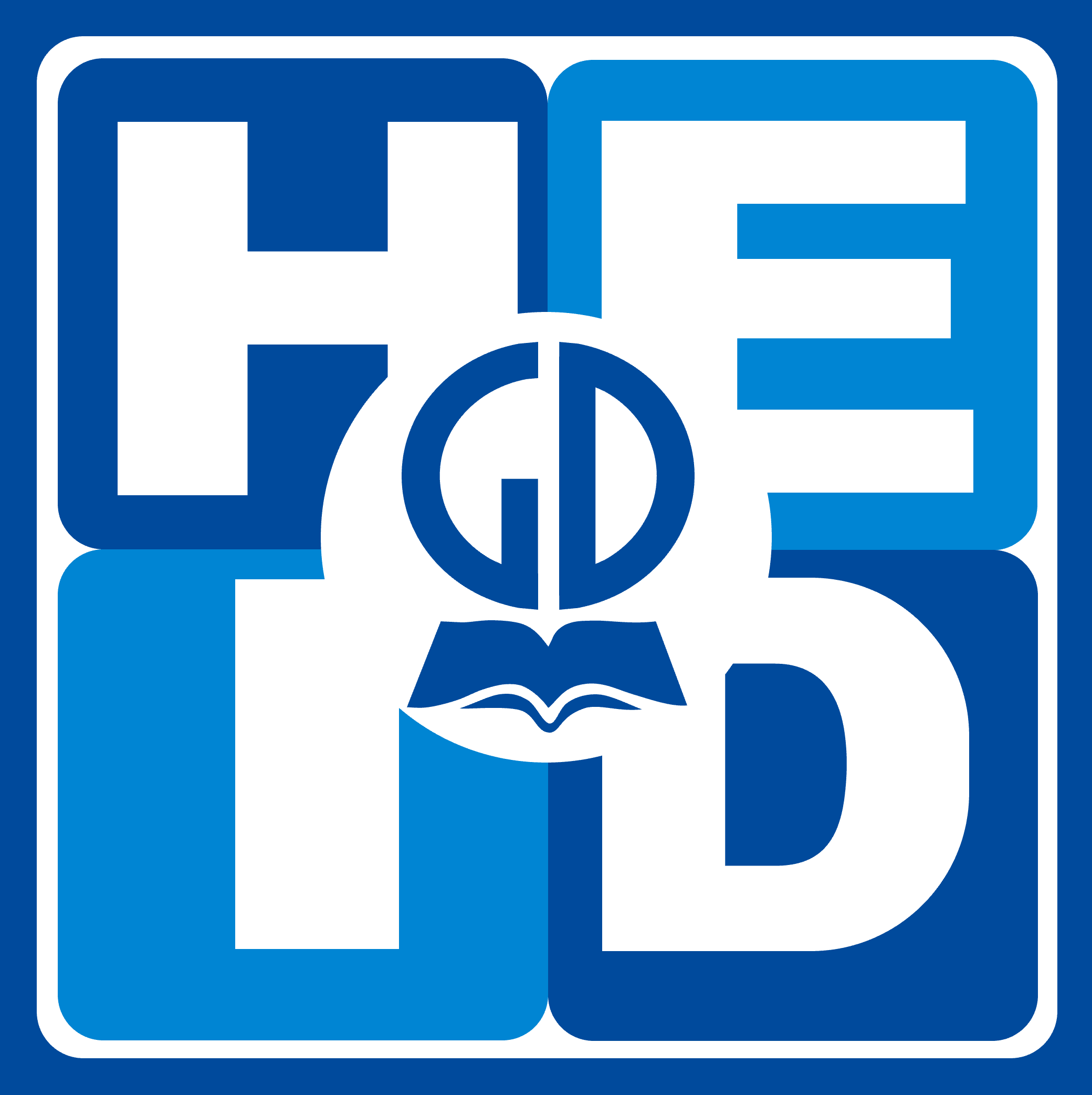 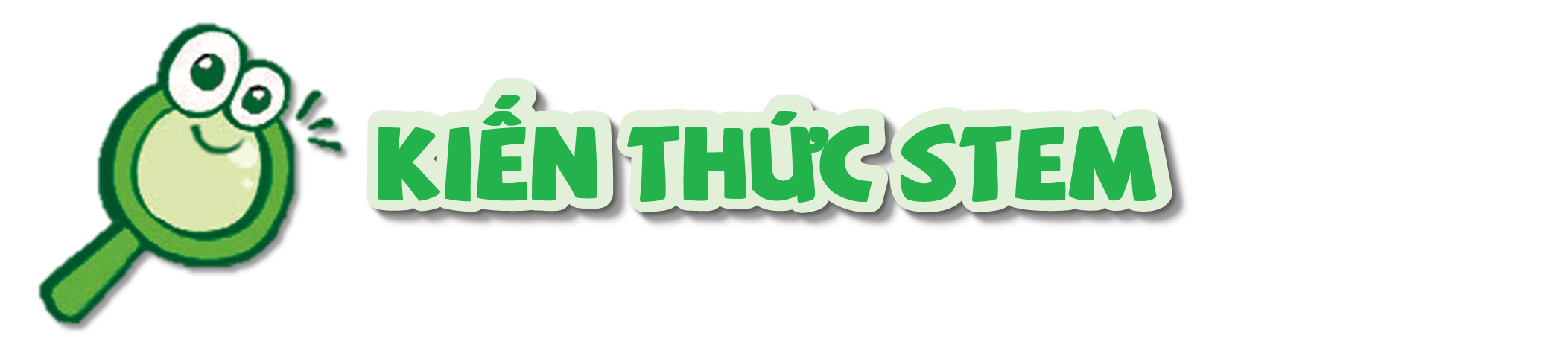 1. Tìm hiểu VỀ năng lượng gió
1. Tìm hiểu VỀ năng lượng gió
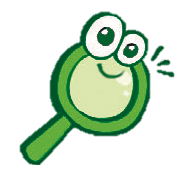 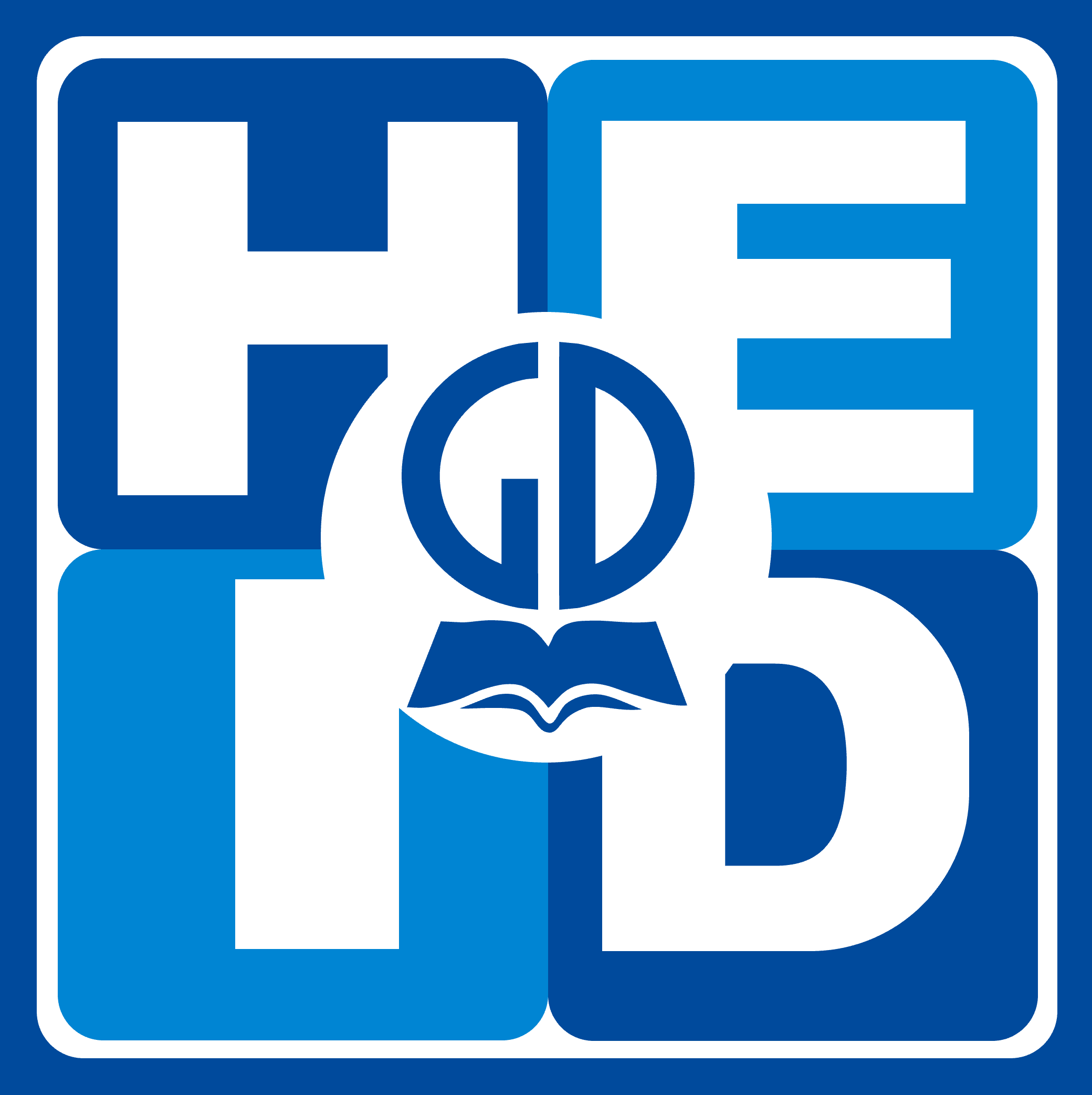 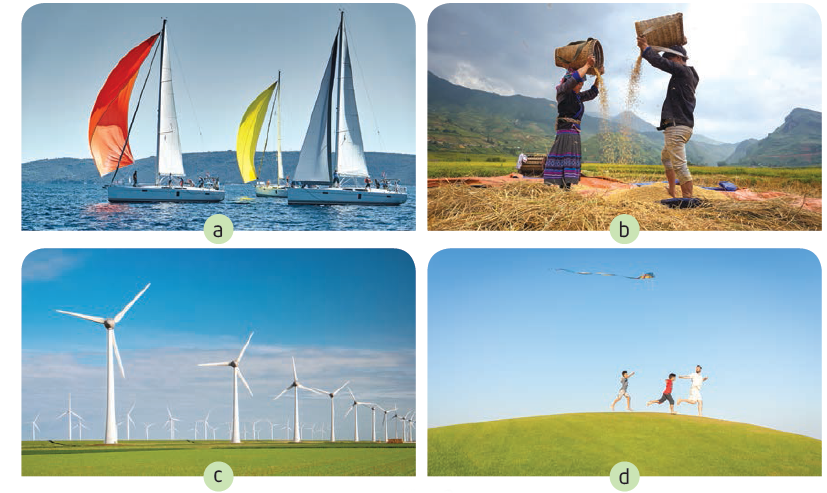 Quan sát hình ảnh và cho biết con người sử dụng năng lượng gió vào những việc gì trong cuộc sống.
2. Khai thác năng lượng gió trong chế tạo cánh buồm
2. Khai thác năng lượng gió trong chế tạo cánh buồm
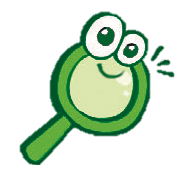 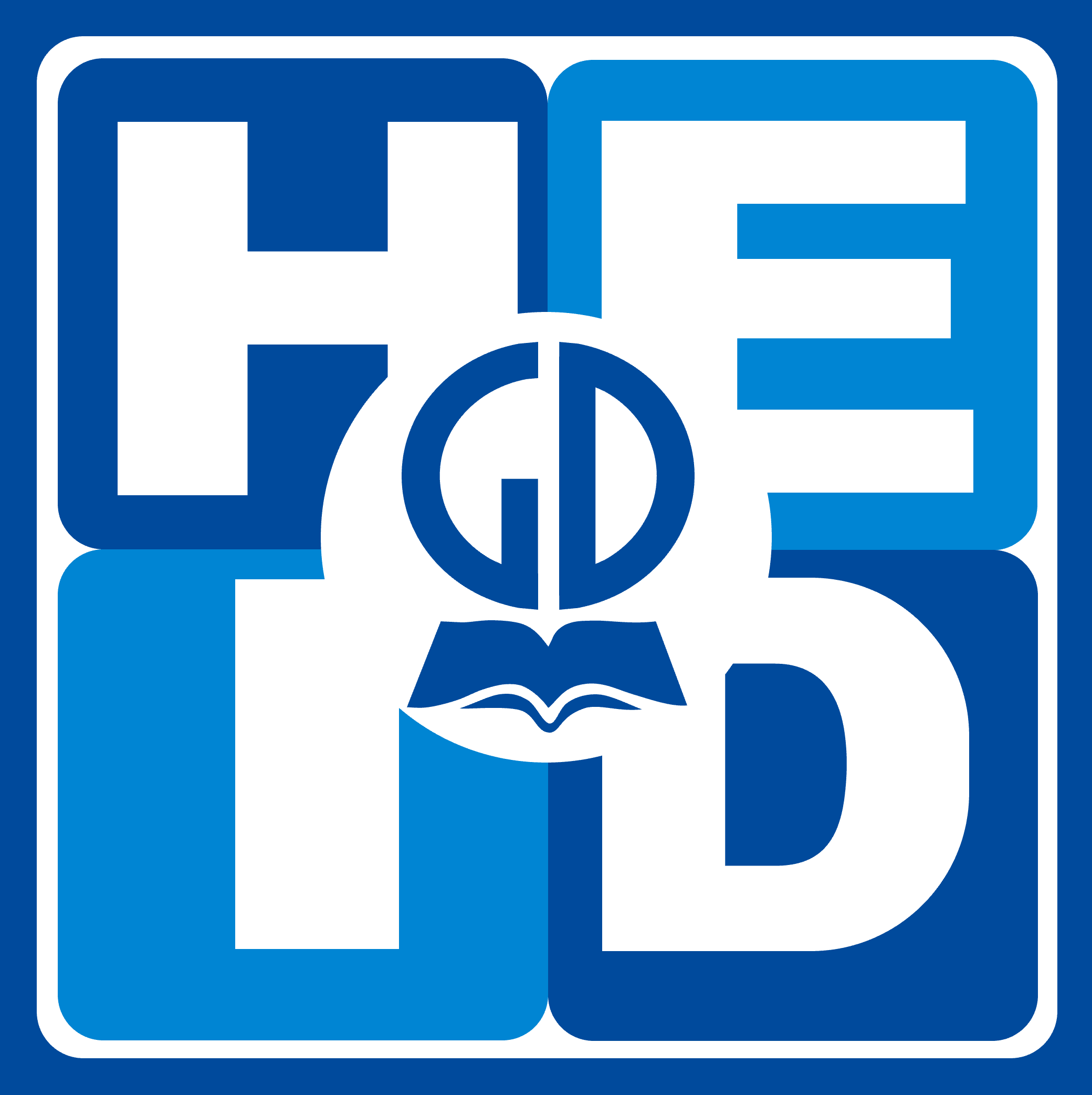 a) Tìm hiểu về tác động của gió lên cánh buồm làm từ các vật liệu khác nhau
Các em hãy đọc và làm theo hướng dẫn ở trang 33, 34.
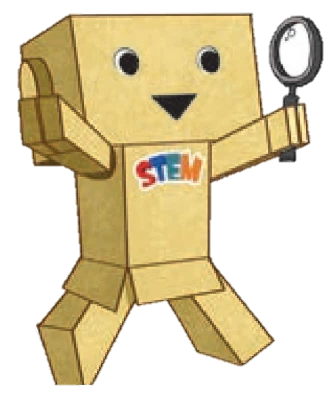 2. Khai thác năng lượng gió trong chế tạo cánh buồm
2. Khai thác năng lượng gió trong chế tạo cánh buồm
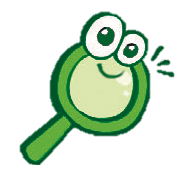 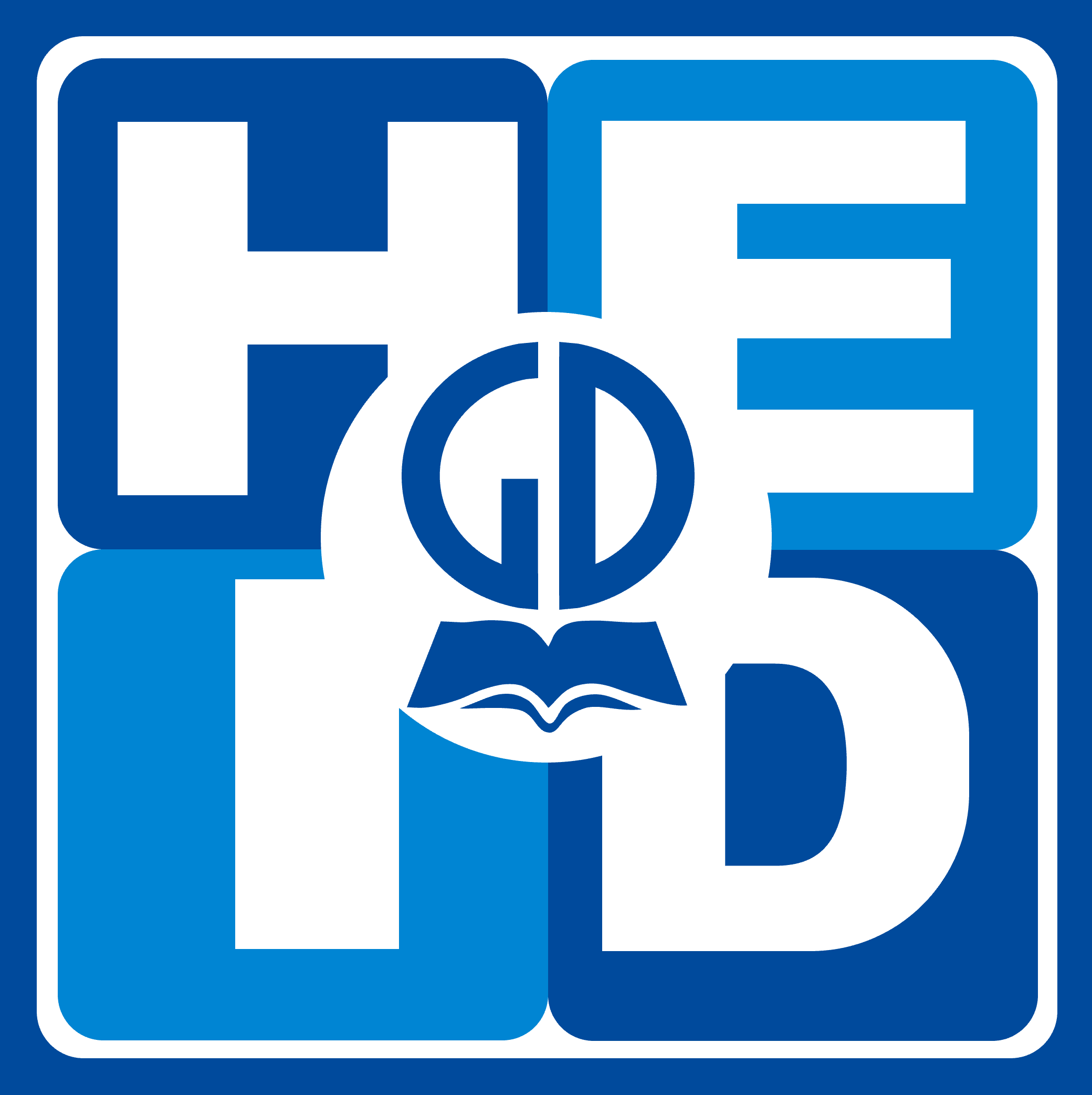 b) Tìm hiểu về tác động của gió lên cánh buồm với các hình dạng khác nhau
Các em hãy đọc và làm theo hướng dẫn ở trang 35, 36.
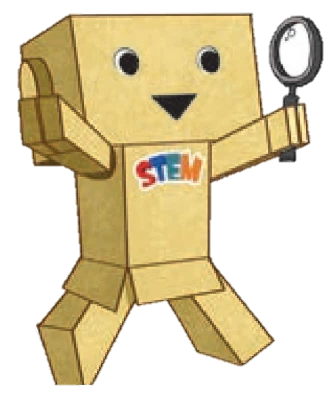 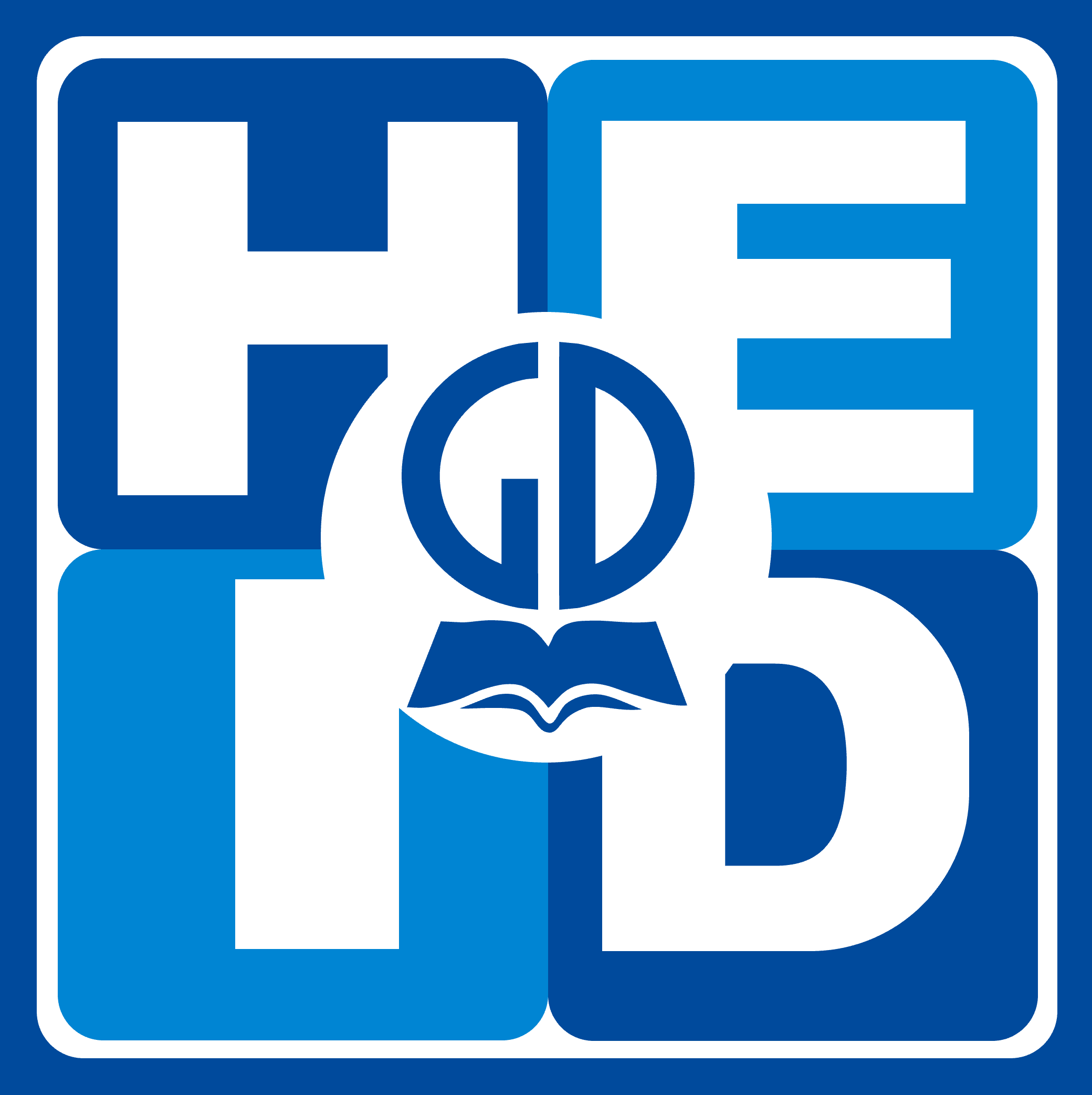 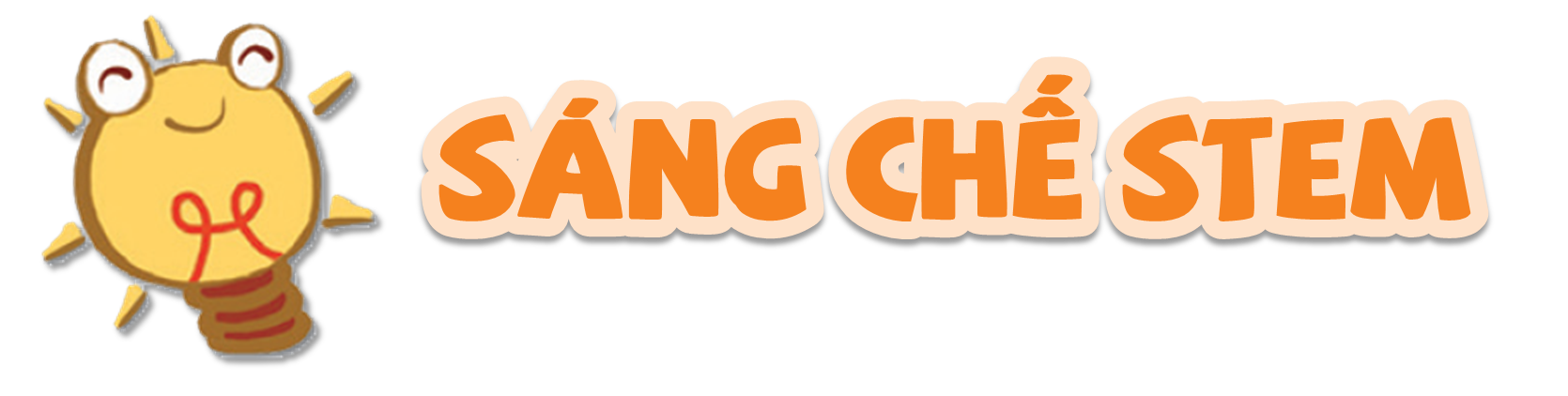 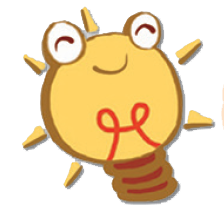 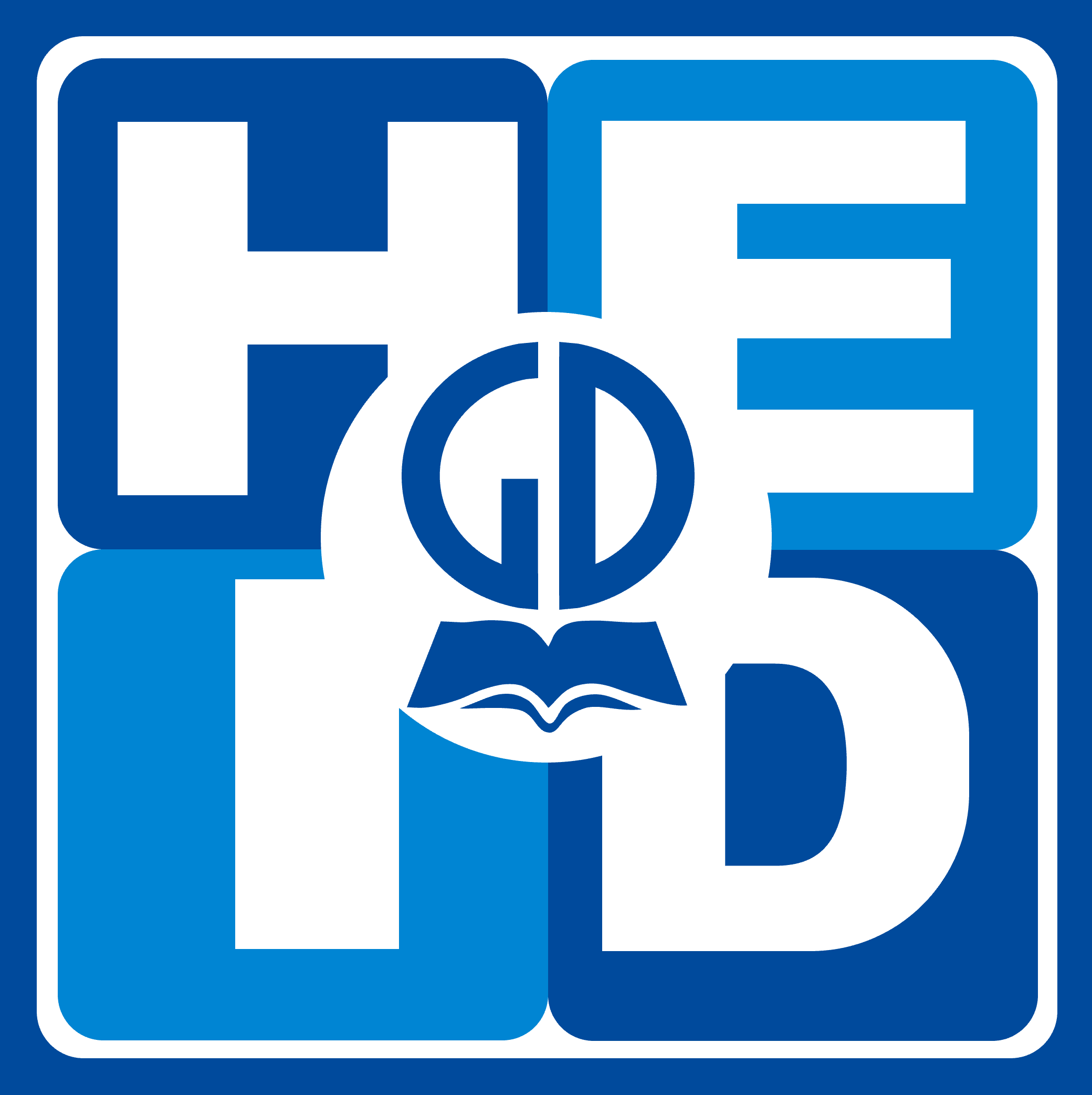 VẬT LIỆU VÀ DỤNG CỤ
VẬT LIỆU VÀ DỤNG CỤ
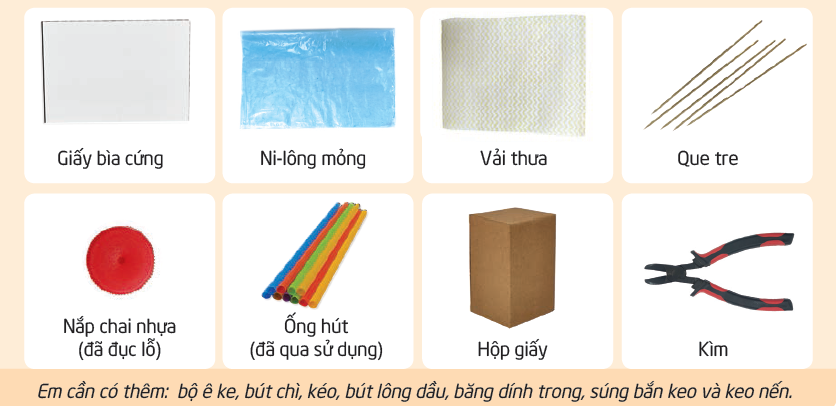 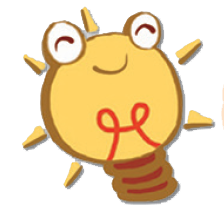 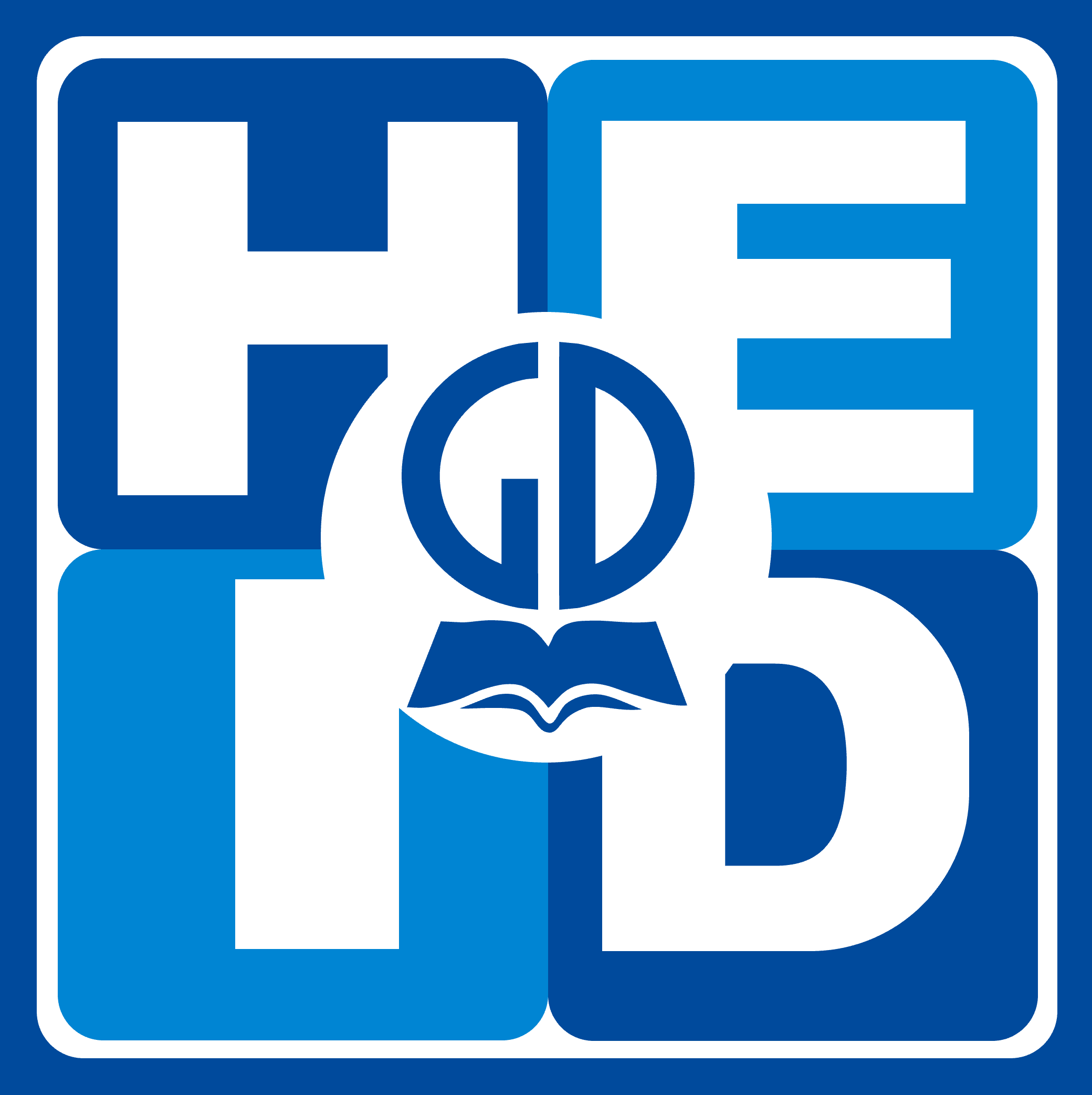 Lên ý tưởng
Lên ý tưởng
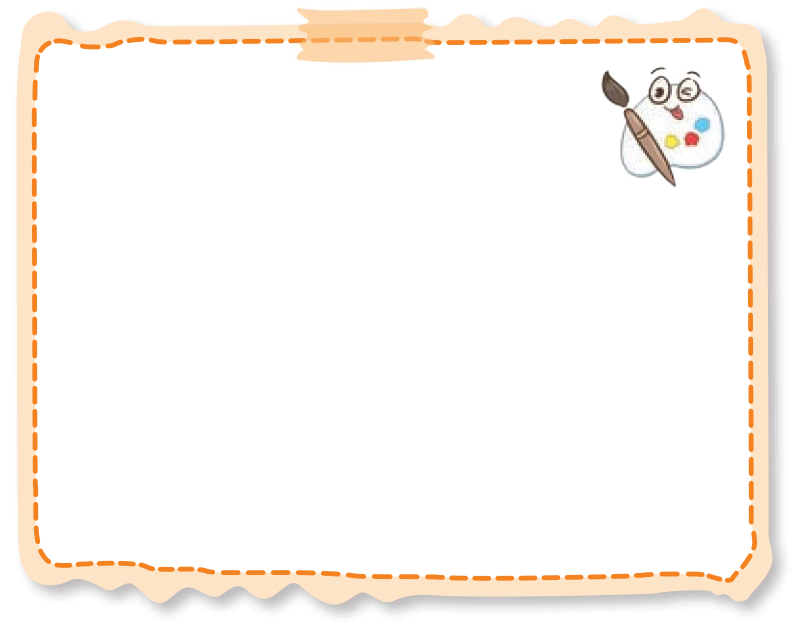 Phác thảo xe buồm.
Cần có các bộ phận của xe và chú thích phù hợp.
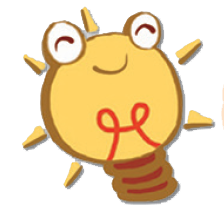 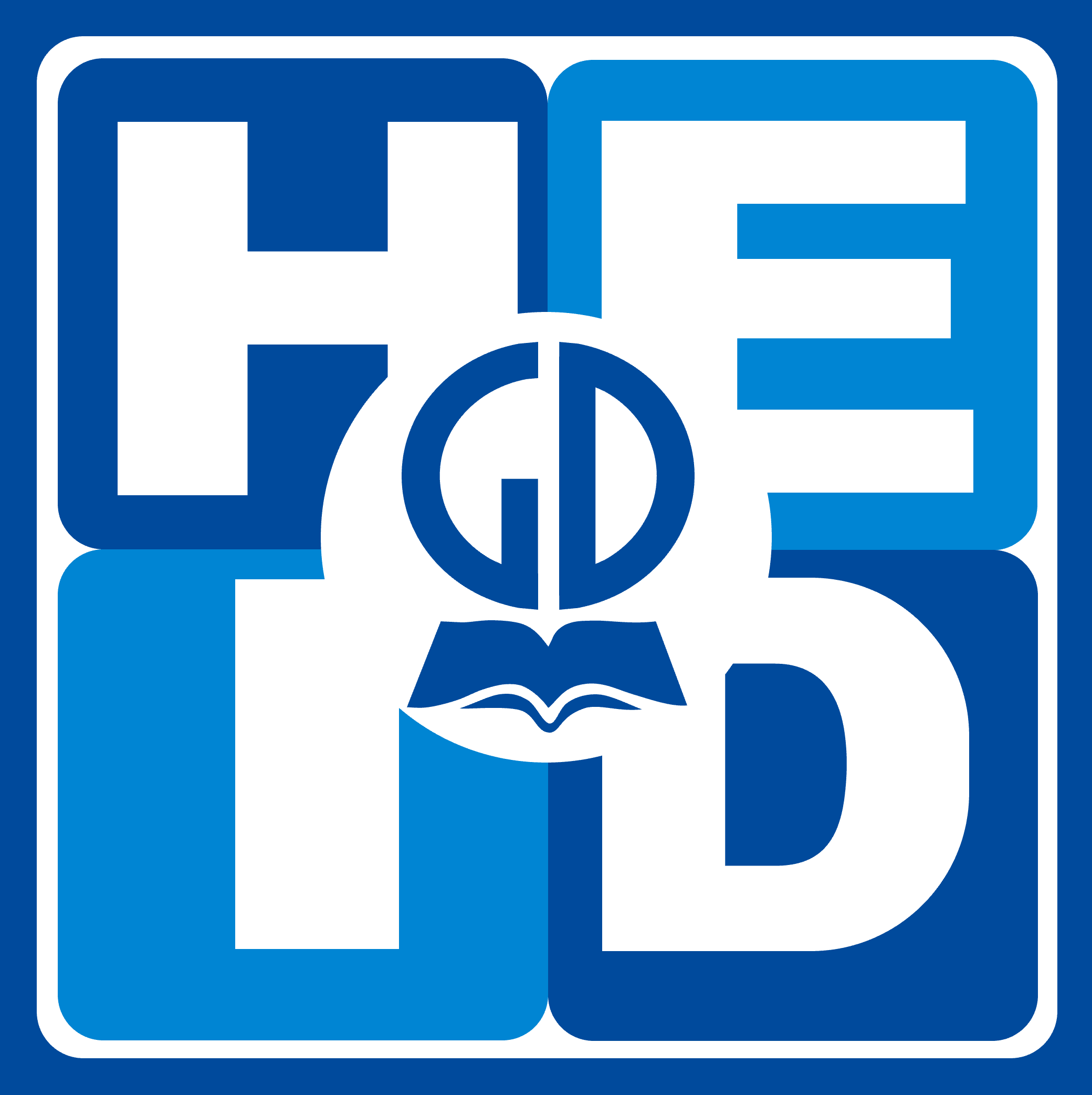 LỰA CHỌN VẬT LIỆU, DỤNG CỤ, THIẾT KẾ CHI TIẾT
LỰA CHỌN VẬT LIỆU, DỤNG CỤ, THIẾT KẾ CHI TIẾT
Dựa trên ý tưởng thiết kế, lựa chọn các vật liệu, dụng cụ phù hợp để làm xe buồm và hoàn thành bảng.
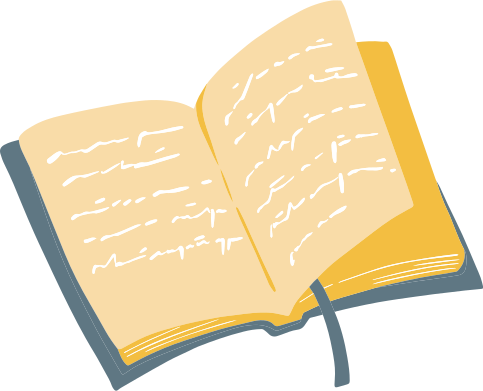 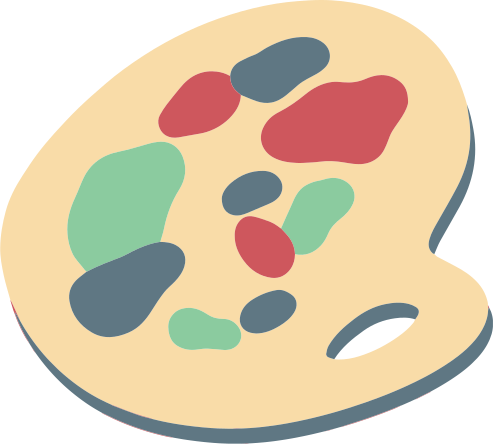 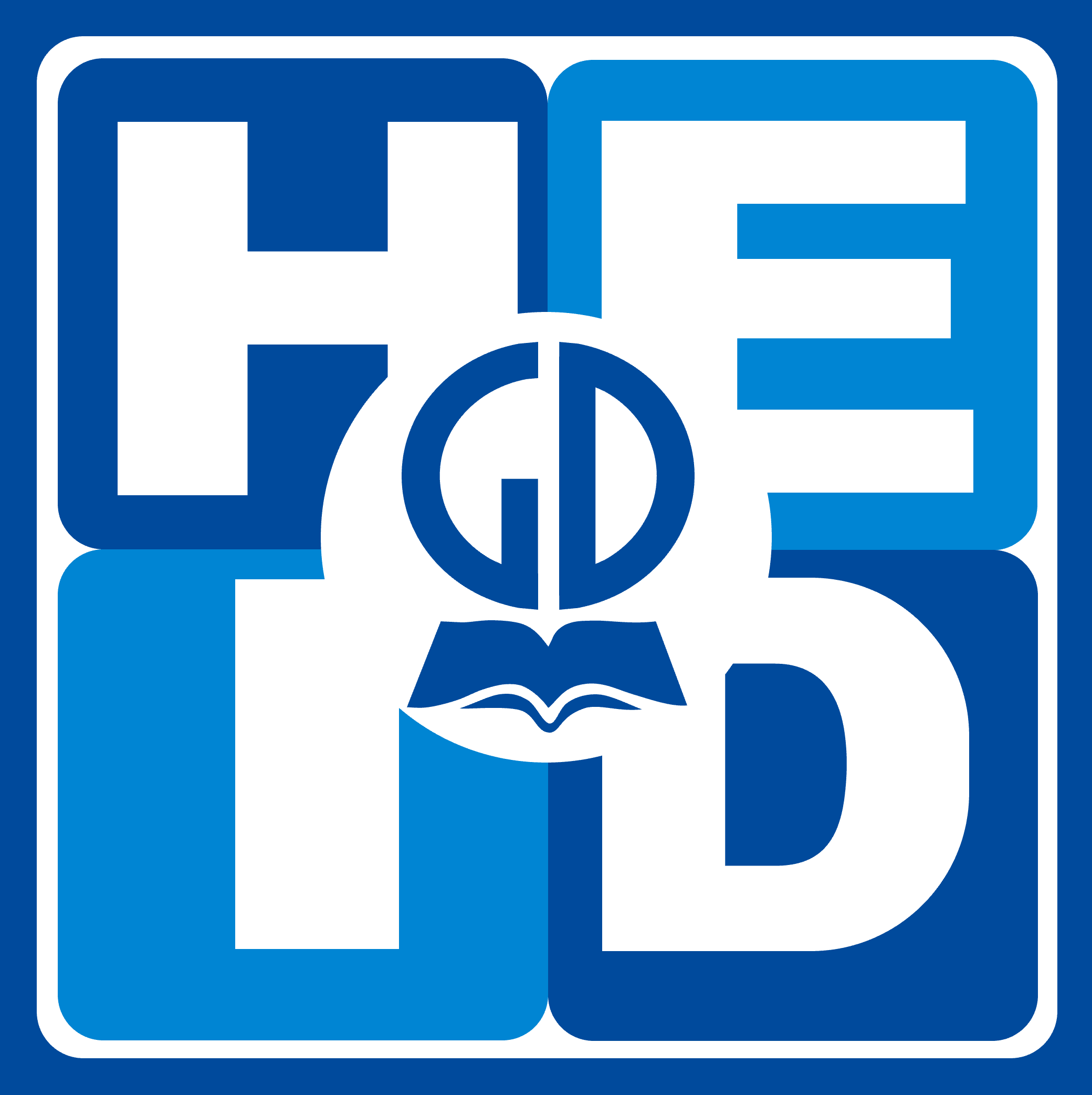 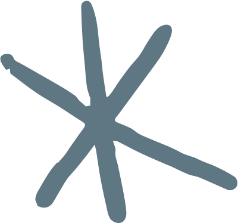 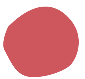 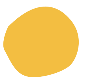 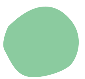 TRÌNH BÀY Ý TƯỞNG
TRÌNH BÀY Ý TƯỞNG
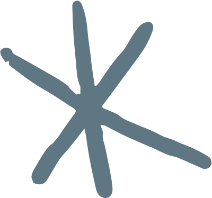 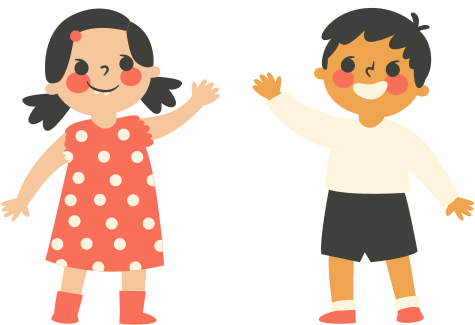 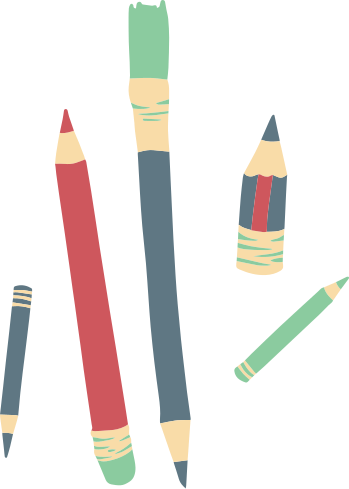 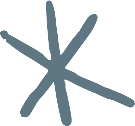 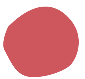 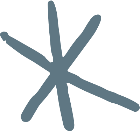 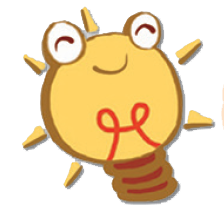 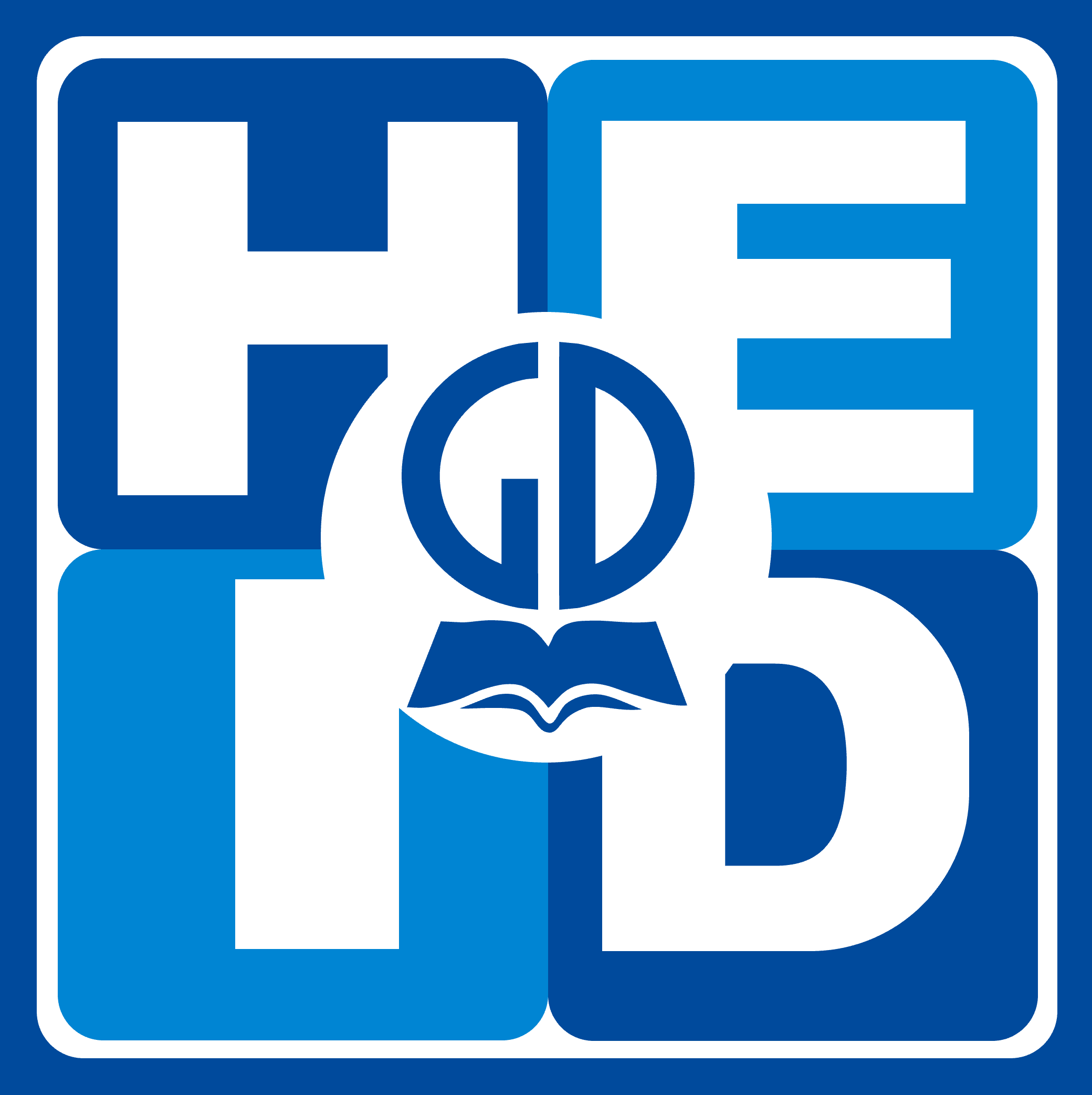 CHẾ TẠO SẢN PHẨM
CHẾ TẠO SẢN PHẨM
Phân công nhiệm vụ trong nhóm theo bảng gợi ý.
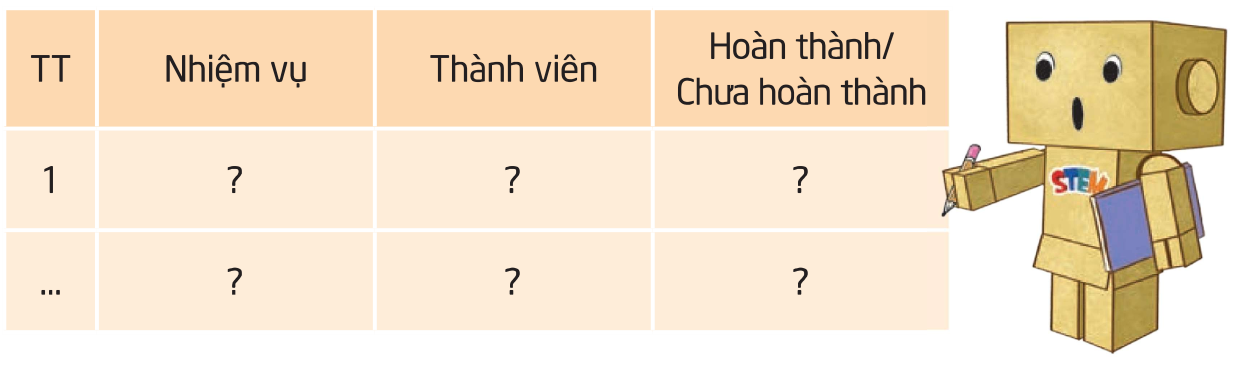 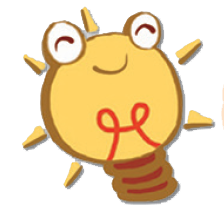 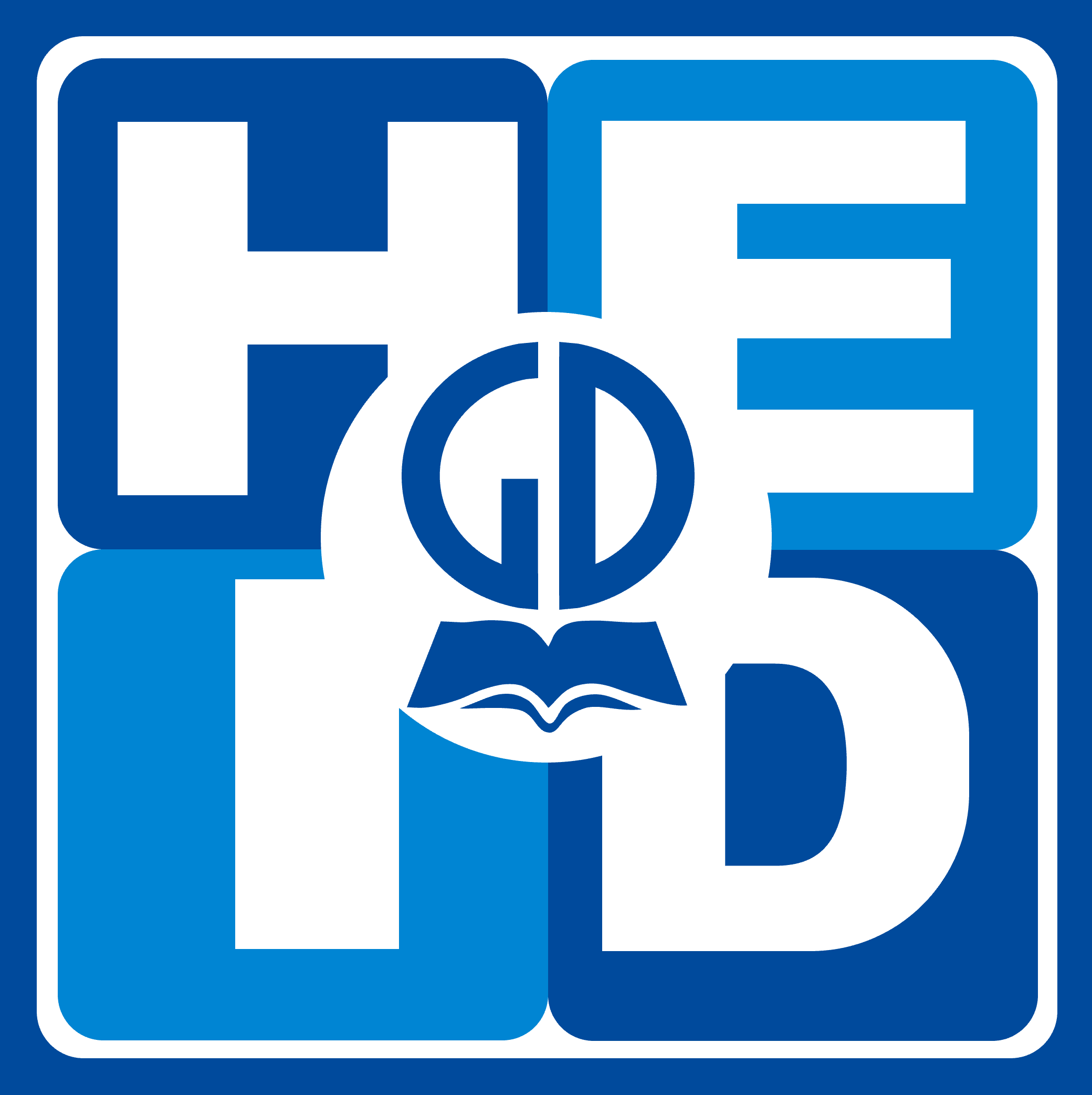 Thử nghiệm, điều chỉnh và hoàn thiện
Thử nghiệm, điều chỉnh và hoàn thiện
Thử nghiệm hoạt động của xe buồm theo hướng dẫn ở hình 8 trang 37.
Đánh giá sản phẩm theo yêu cầu theo gợi ý bảng 4 ở trang 38.
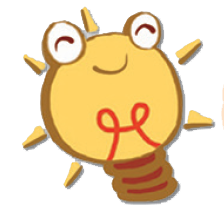 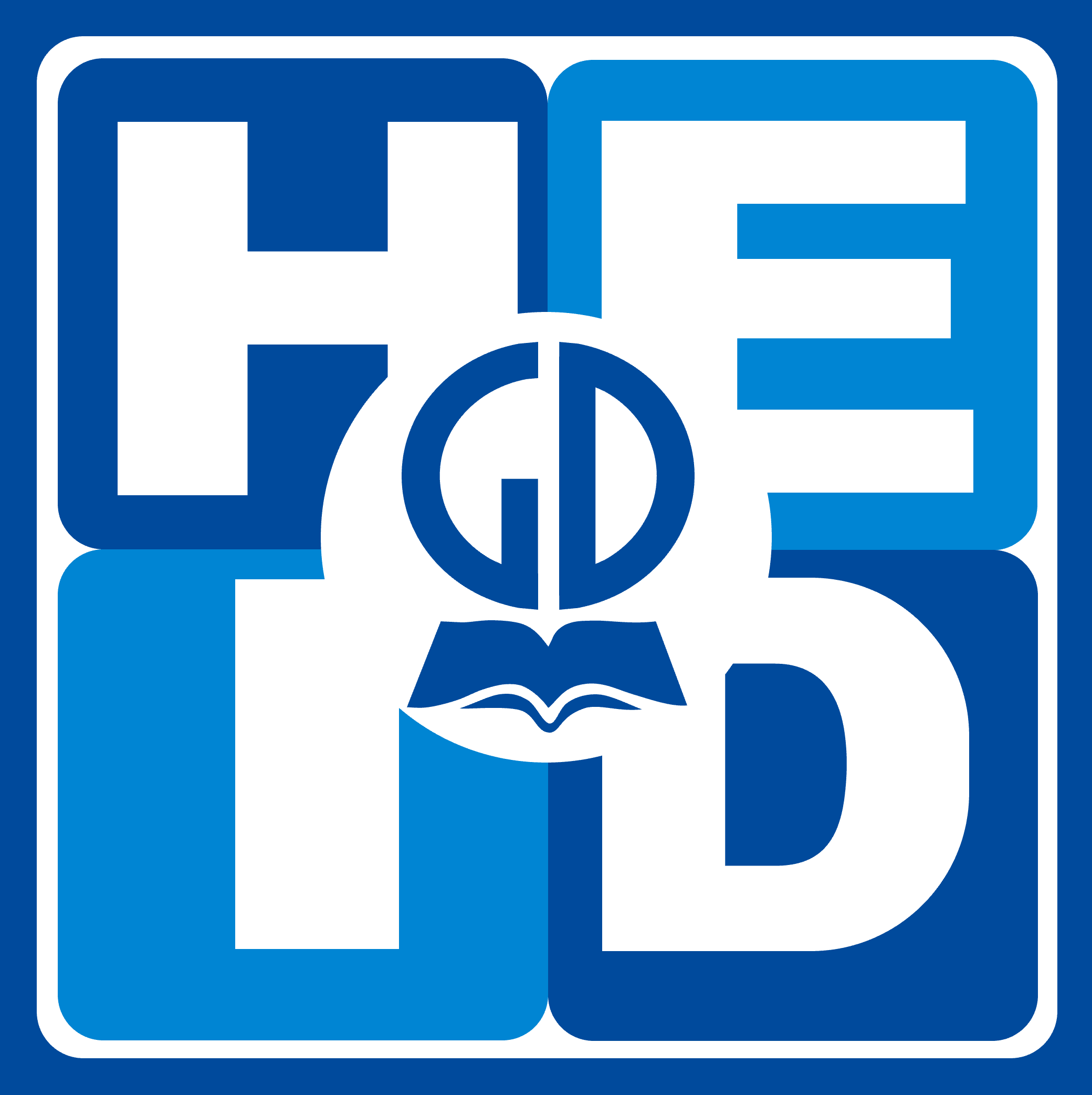 BÁO CÁO, TRÌNH DIỄN
BÁO CÁO, TRÌNH DIỄN
Đại diện nhóm chia sẻ ý tưởng thiết kế và chế tạo sản phẩm của nhóm.
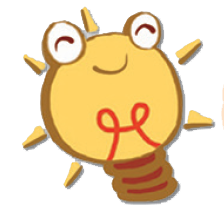 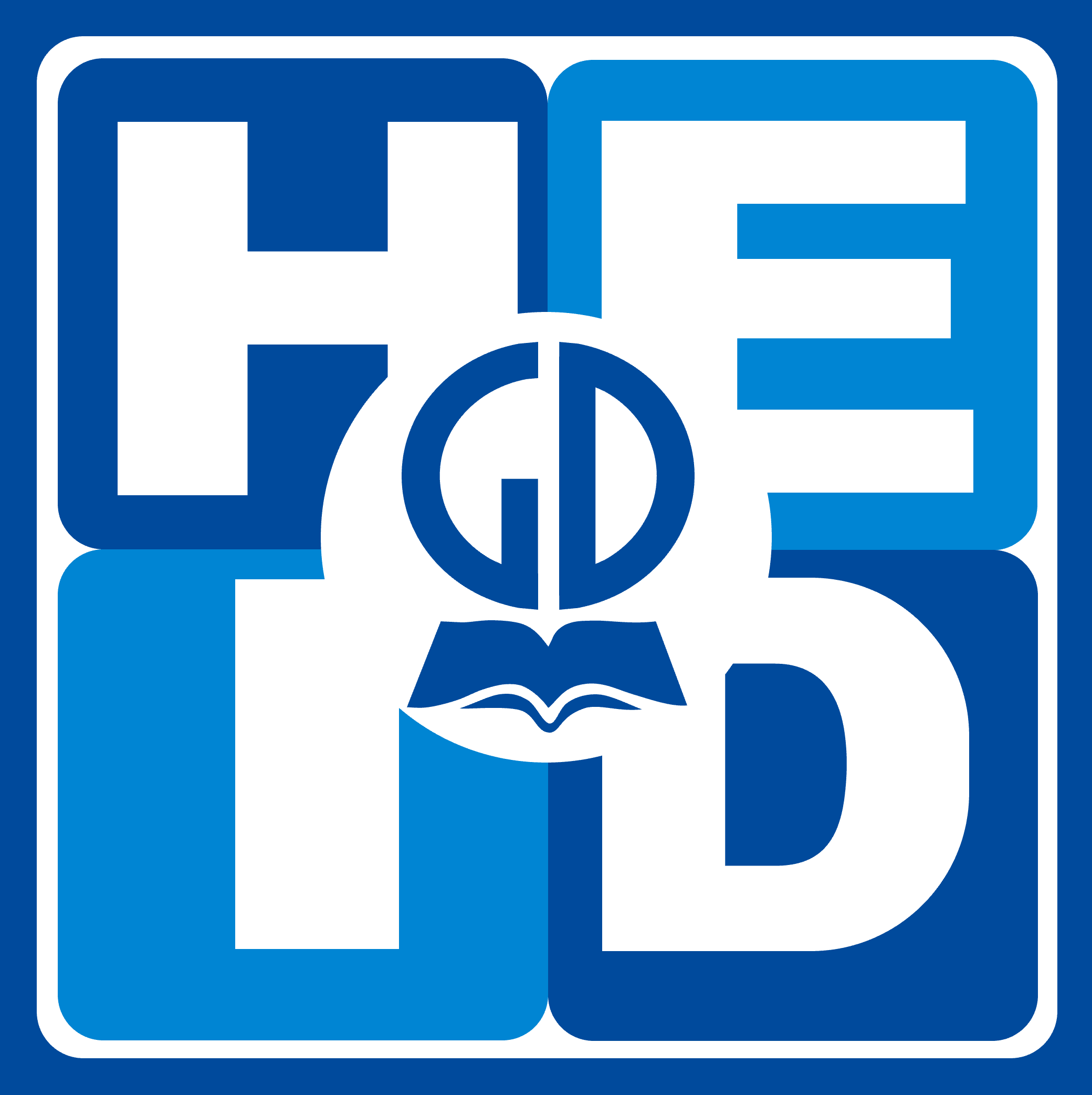 BÁO CÁO, TRÌNH DIỄN
BÁO CÁO, TRÌNH DIỄN
Đua xe buồm
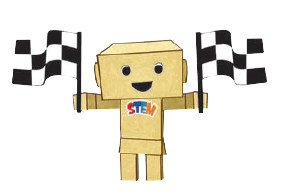 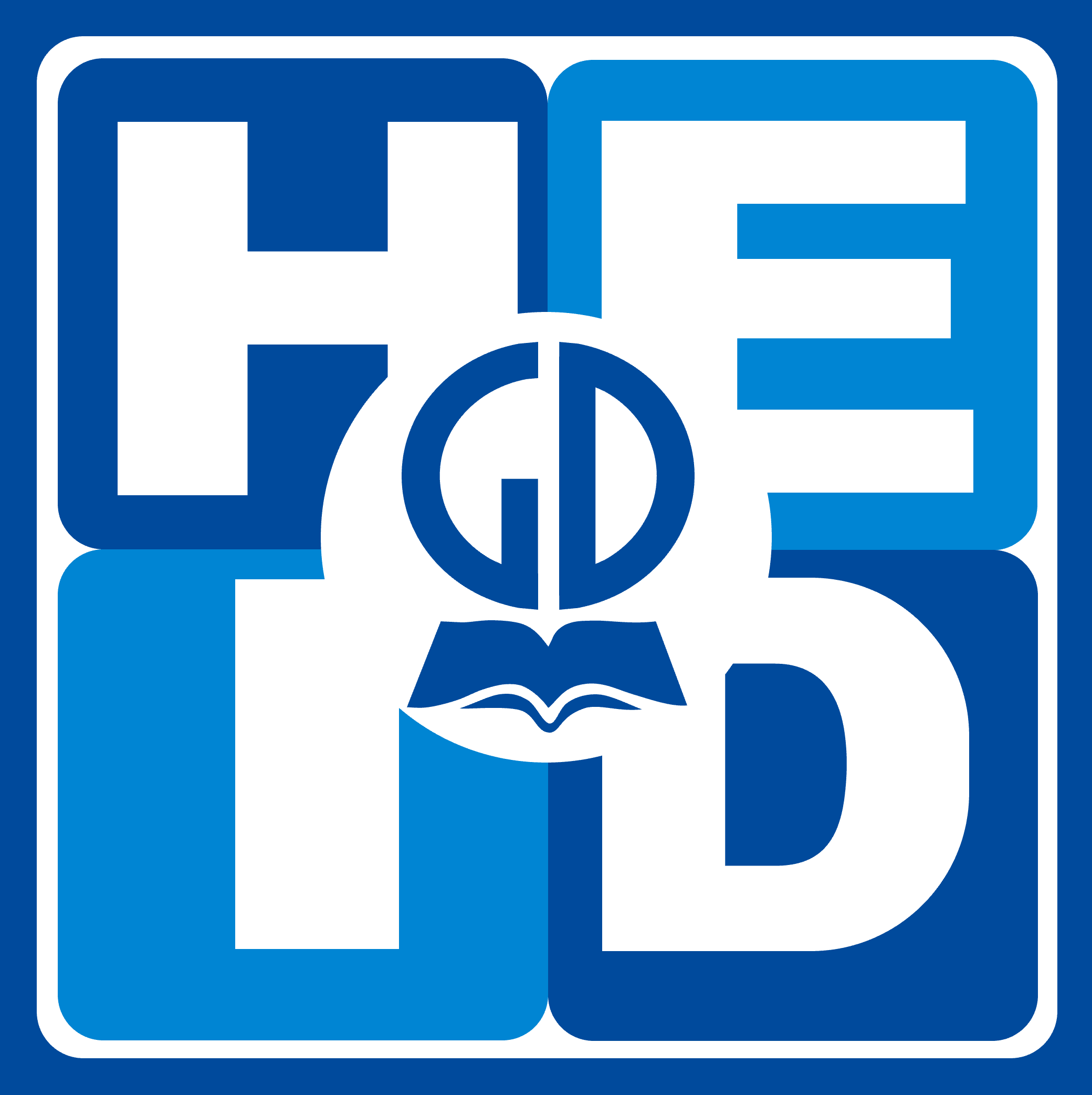 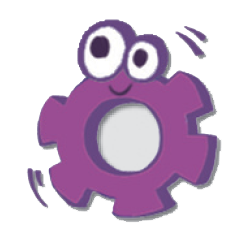 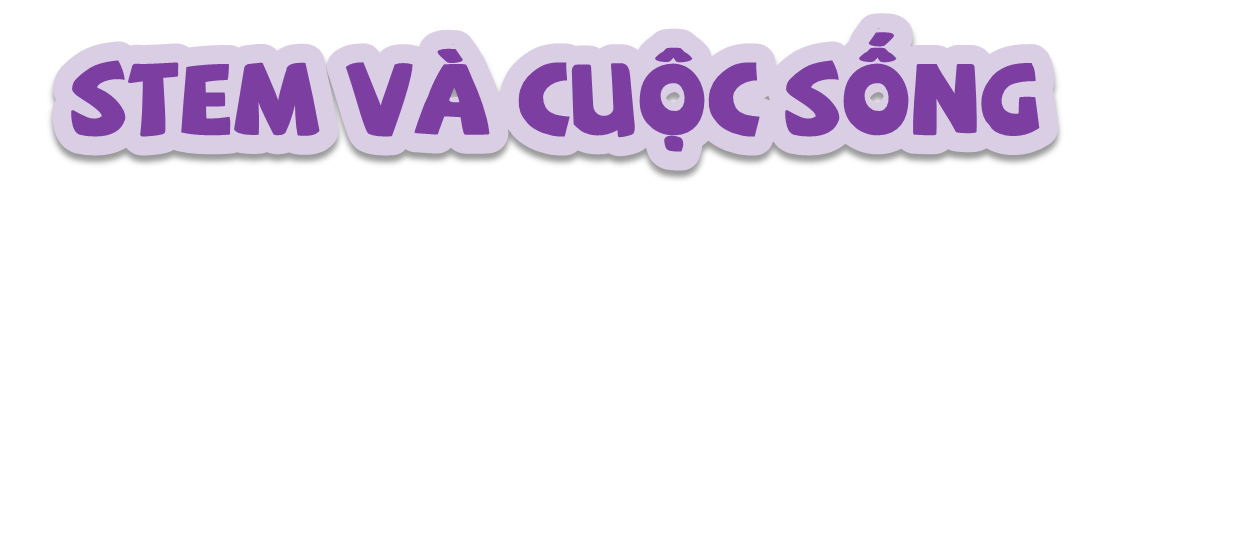 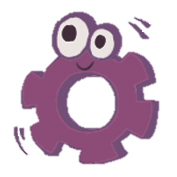 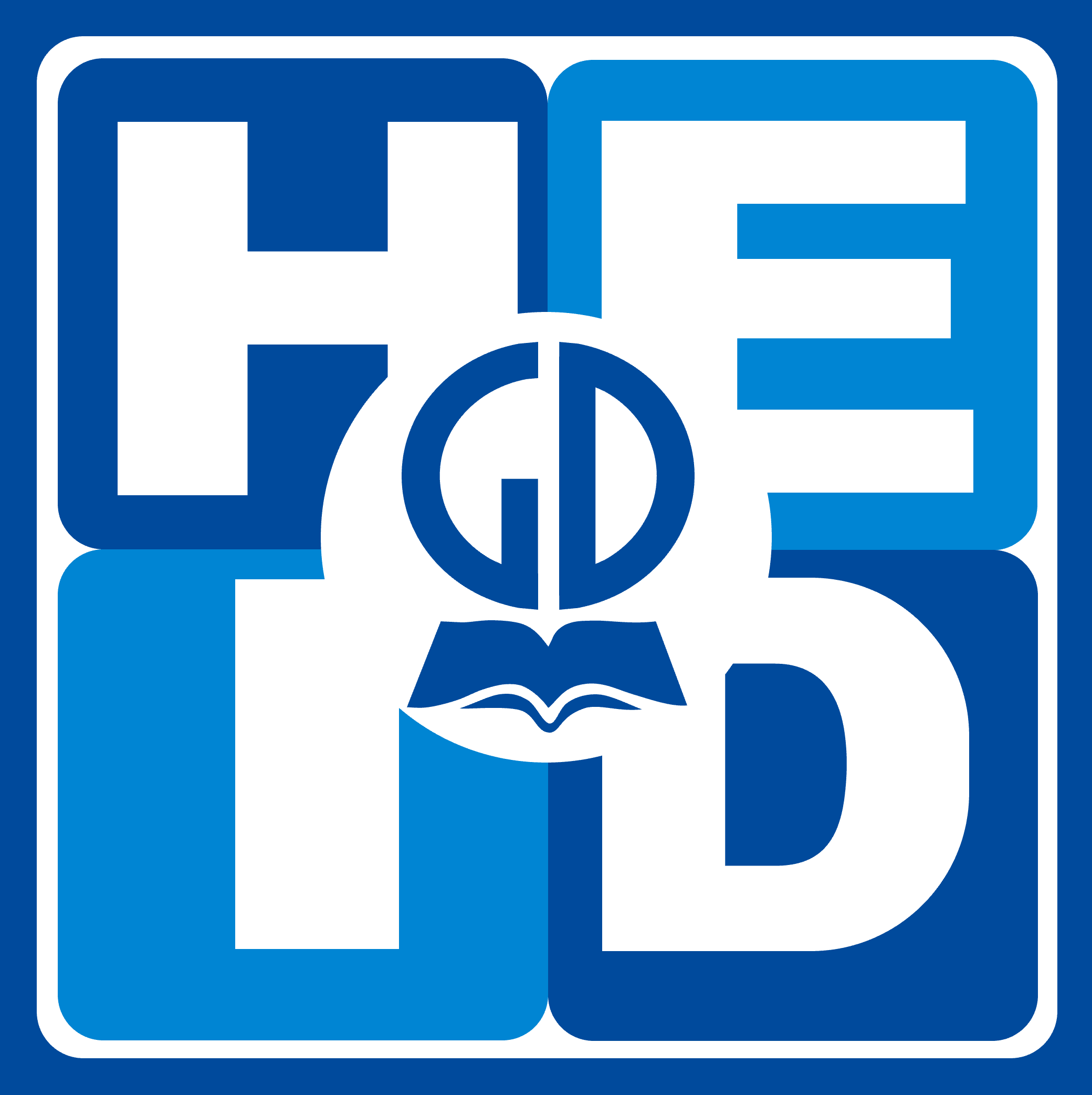 STEm và cuộc sống
STEM và cuộc sống
Các em hãy đọc STEM và cuộc sống ở trang 38.
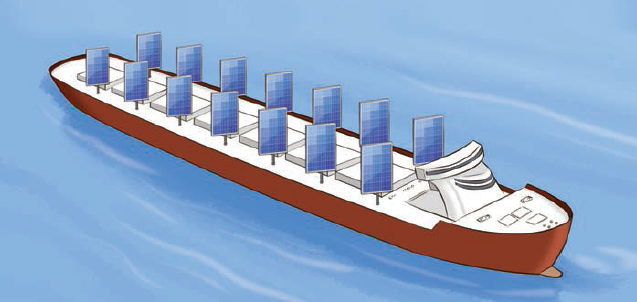 Hệ thống buồm EnergySail
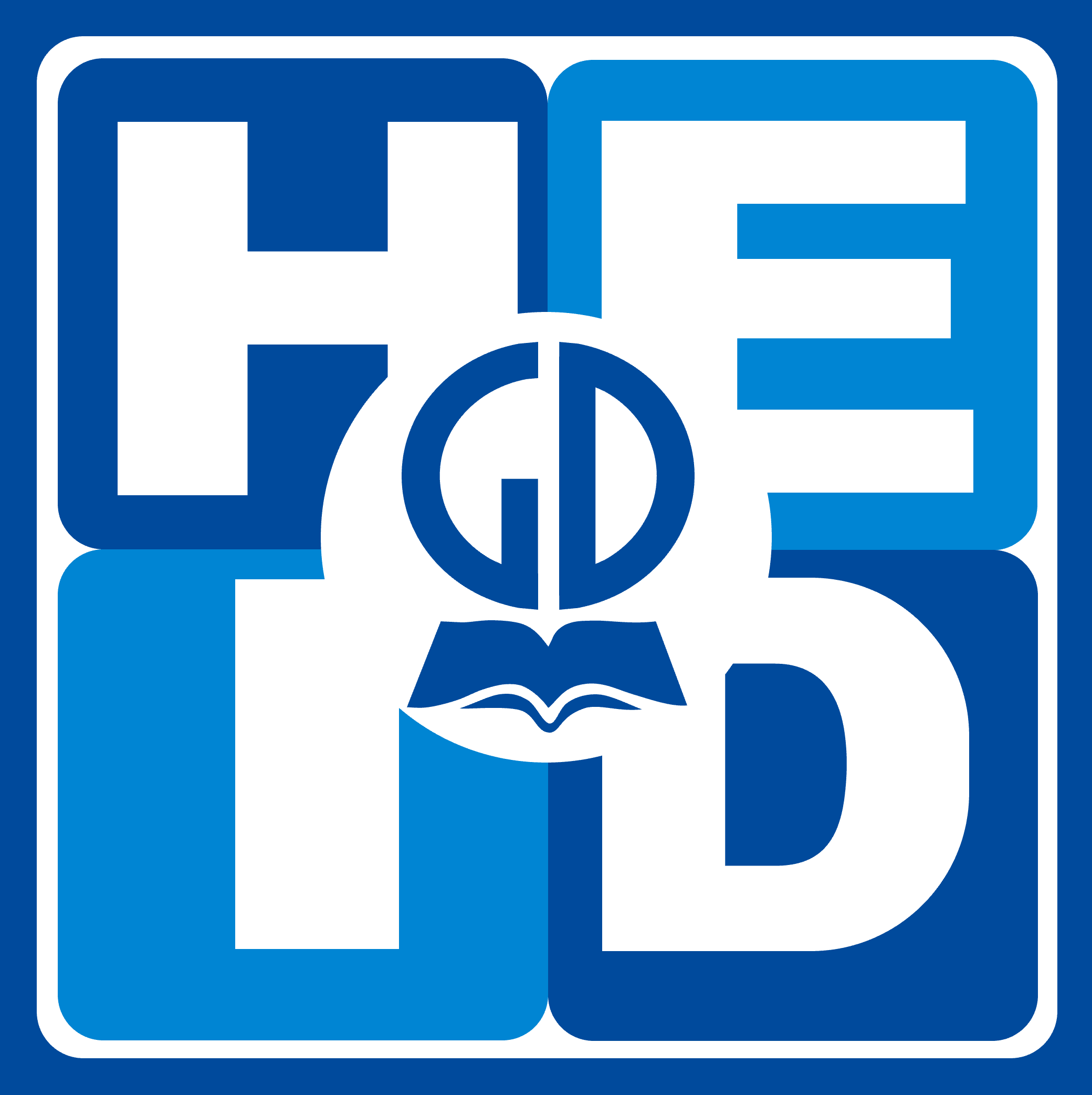 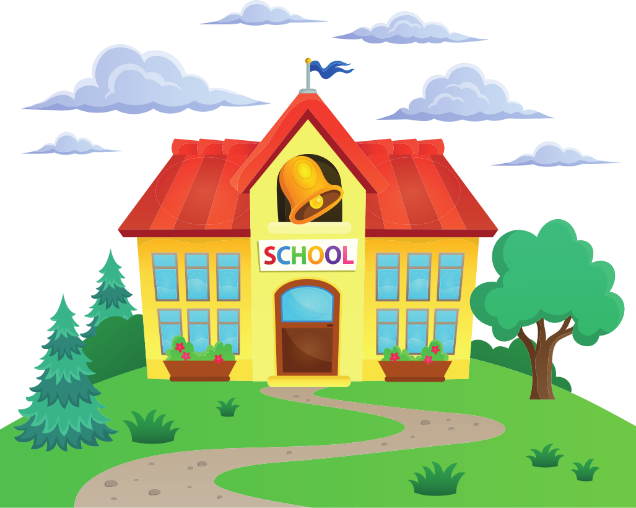 Cảm ơn các em đã tham gia học tích cực!
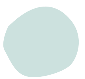 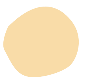